Development of Multialkali antimonides photocathodes for high-brightness photoinjectors
Event: EWPAA 2024 Photocathode Workshop, 17-19 September 2024, Dresden, Germany
Speaker:
Sandeep Kumar Mohanty
Co-authors:
M. Krasilnikov, A. Oppelt, F. Stephan
DESY, Zeuthen, Germany

D. Sertore, L. Monaco
INFN LASA, Segrate, Italy
Contents:

Introduction & Motivation
Second batch of Green cathodes
Photocathode Characterization
Photocathode Recipes
Preliminary Results of the Second Batch of Green Cathodes
Summary & Future plan
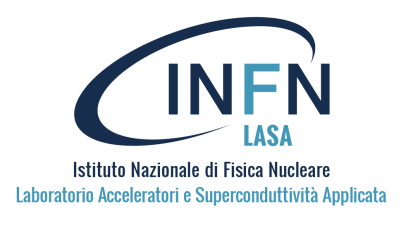 1
EWPAA 2024 Photocathode Workshop, September 17-19, 2023
Introduction & Motivation
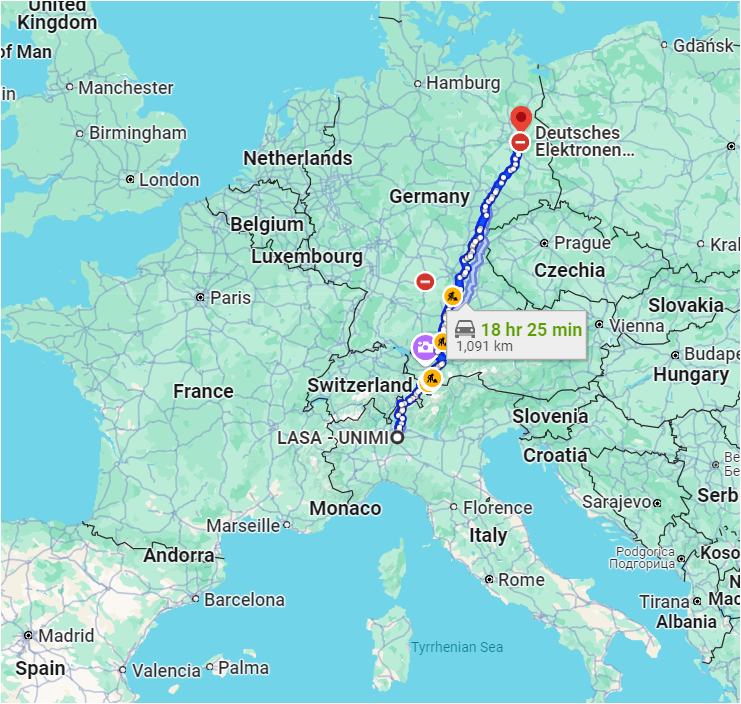 (515  nm)
Why multi-alkali photocathode? 
Higher QE compared to metal photocathodes
Comparable quantum efficiency to UV-sensitive Cs₂Te
Photoemission sensitivity in the green wavelength 
Lower mean transverse energy (MTE) of photoelectrons
Examples: K₂CsSb, Na₂KSb(Cs), Cs₃Sb
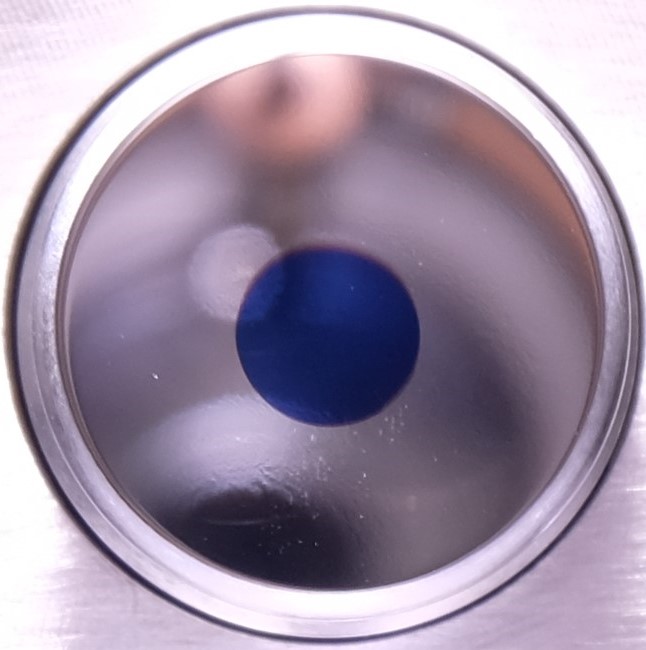 KCsSb film
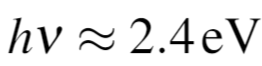 Less excess energy
Photon energy
Photoemission threshold
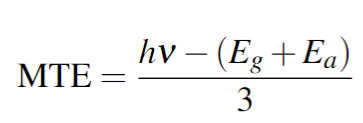 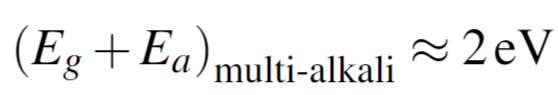 Mo
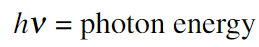 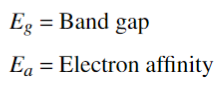 Emittance
Brightness
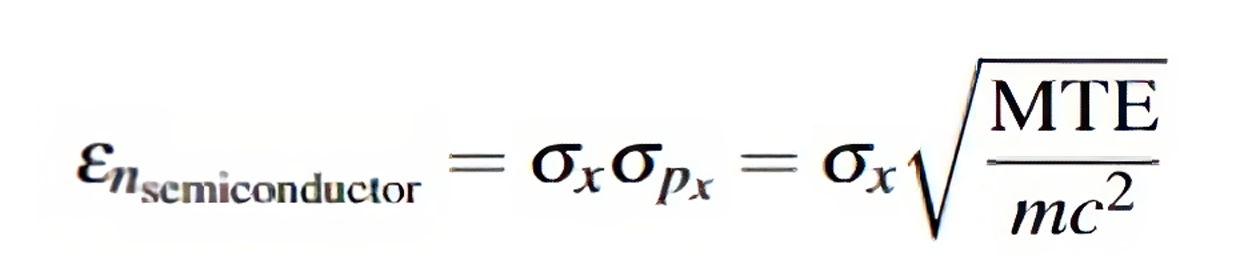 Key advantages: 
Low thermal emittance (0.5-0.6 µm/mm)
No UV conversion for cathode laser
Increase laser efficiency, and reduce optic damage in the UV wavelength
Alkali based Photocathodes (K₂CsSb, Na₂KSb, Cs₃Sb,….) have shown great potential in low gradient guns (<20 MV/m) 
Cornell DC gun, BNL SRF gun
>1 % QE at green wavelengths, 0.5 - 0.6 mm.mrad/mm thermal emittance
High average current
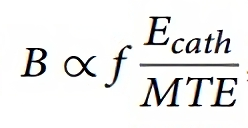 hν
2.4 eV (515 nm)
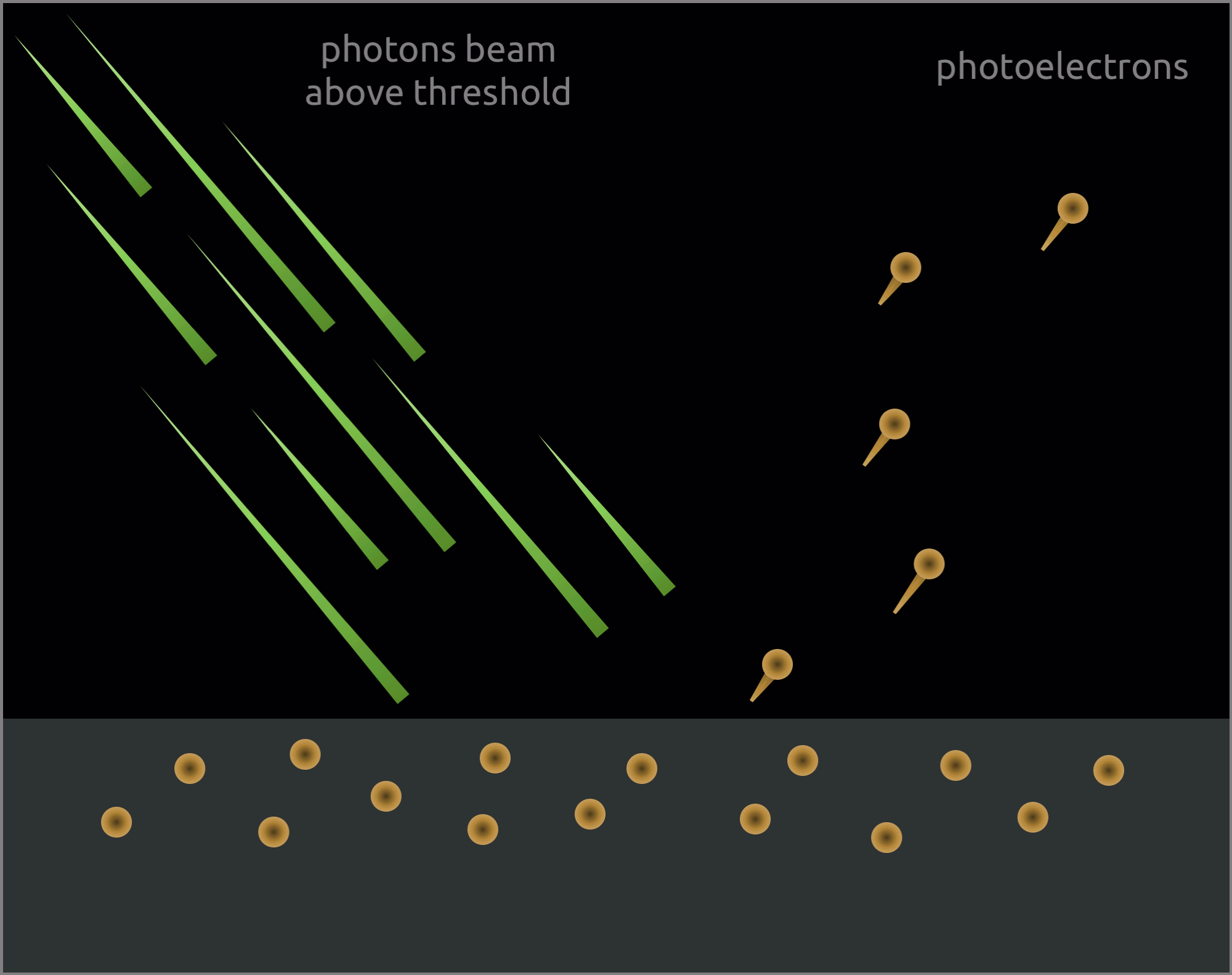 Less energized electrons
DESY collaborates with INFN LASA to explore multi-alkali photocathode (K₂CsSb, Na₂KSb,…) performance in high-gradient guns
INFN LASA, Italy, develops cathode recipe and production
Photoinjector test facility at DESY Zeuthen site (PITZ) tests cathodes in a high-gradient RF gun.
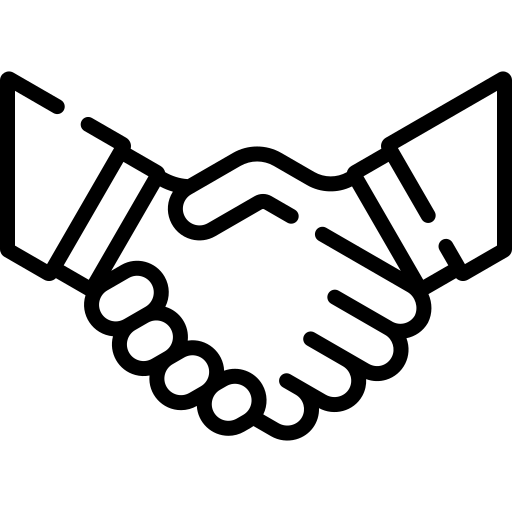 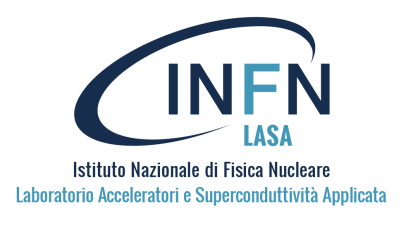 In 2021, the first batch of KCsSb photocathodes showed high QE (4-8%), low thermal emittance (0.6 mm.mrad/mm), and fast response time (<100 fs), but had high dark current and a short lifetime (~48 hours).
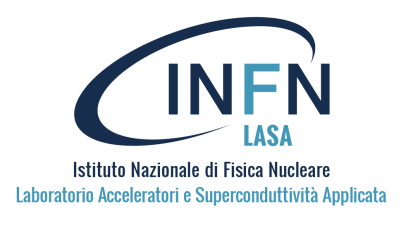 2
Second batch of Green cathodes
Preparation
124.1
99.1
128.1
131.1
To overcome the drawbacks of the 2021 batched cathode, we improved the cathode recipe. In June 2024, we produced           3 KCsSb cathodes and 1 NaKSb(Cs) cathode.
3 KCsSb cathodes have been produced with sequential deposition with QE @514 nm recorded 8-9.6 %.
Out of these, 1 KCsSb thin multi-layer cathode (cathode 99.1), 1 modified KCsSb thin cathode* (cathode 124.1, Sb = 5 nm), and 1 modified KCsSb thick cathode* (cathode 128.1, Sb = 10 nm) were produced.
1 NaKSb(Cs) cathode (cathode 131.1) has been produced through sequential deposition, achieving a QE of 0.006% at 514 nm.
For cathode 131.1 (NaKSb(Cs) cathode), a microbalance issue caused by contamination from the Na source led to incorrect deposition thickness, resulting in low QE.
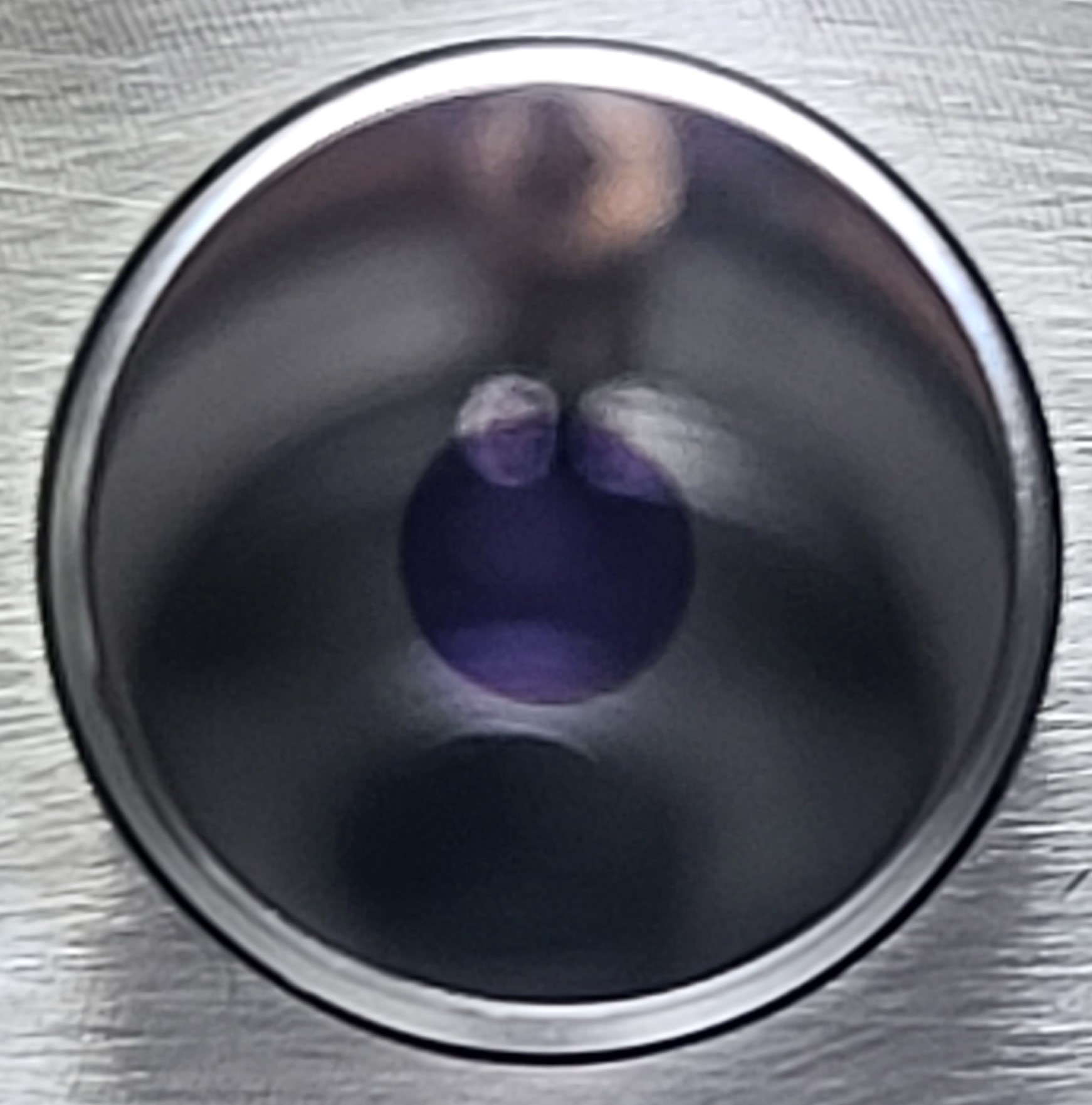 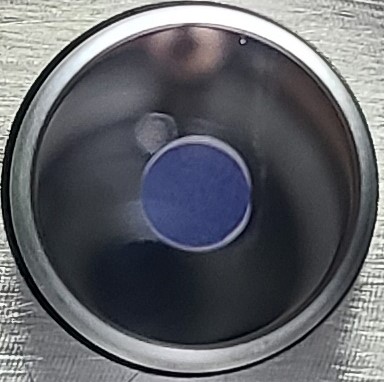 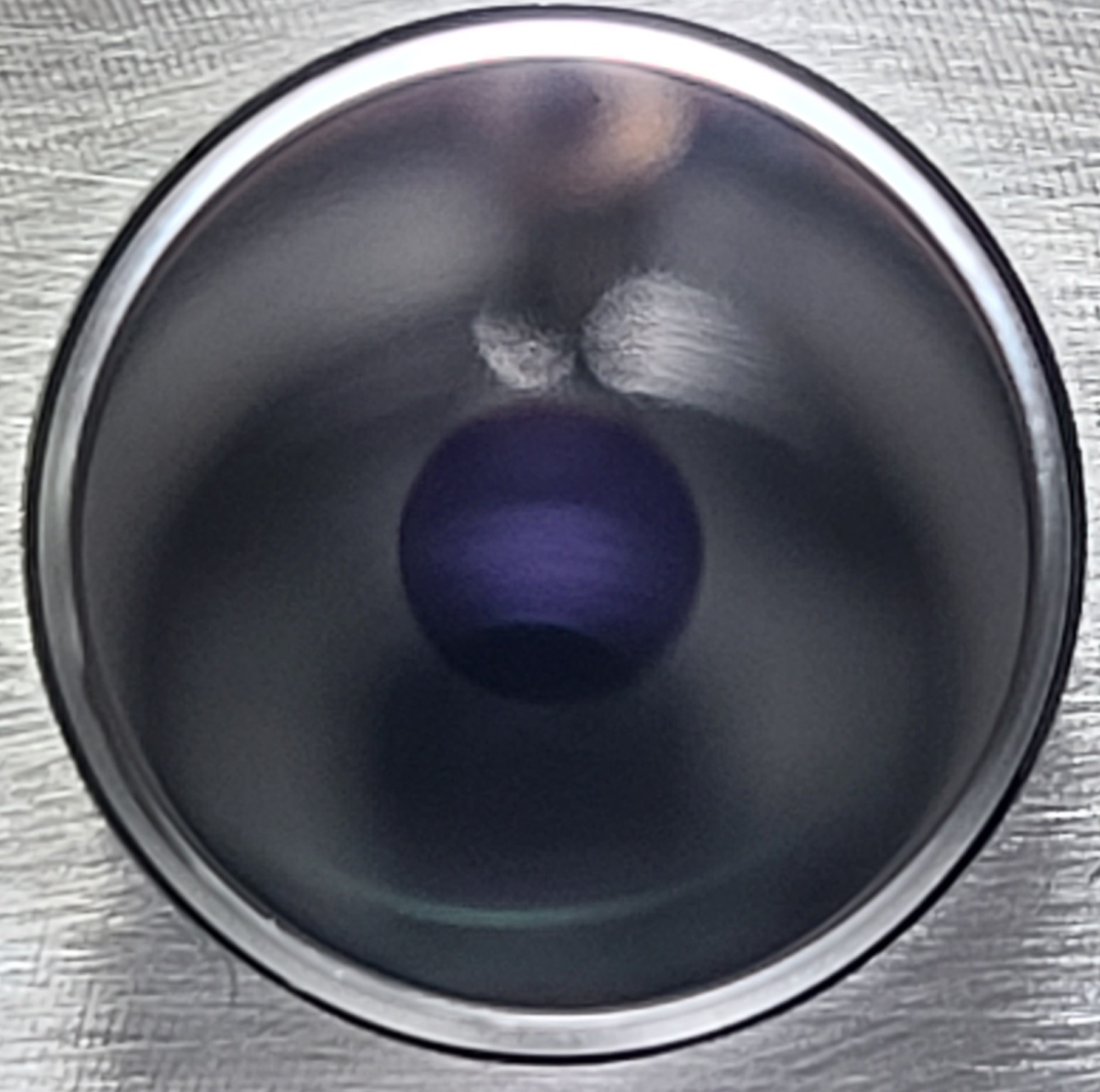 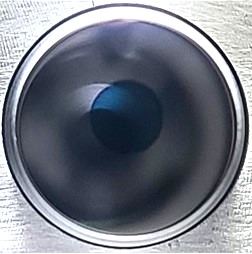 Thin multi-layer 
  KCsSb
Thin 
  KCsSb
Thick 
  KCsSb
NaKSb(Cs)
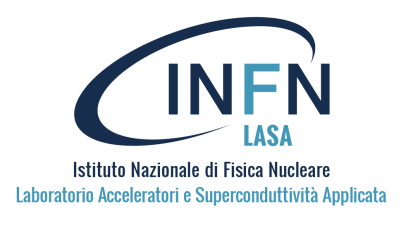 *With a controlled K thickness
3
Photocathode Characterization
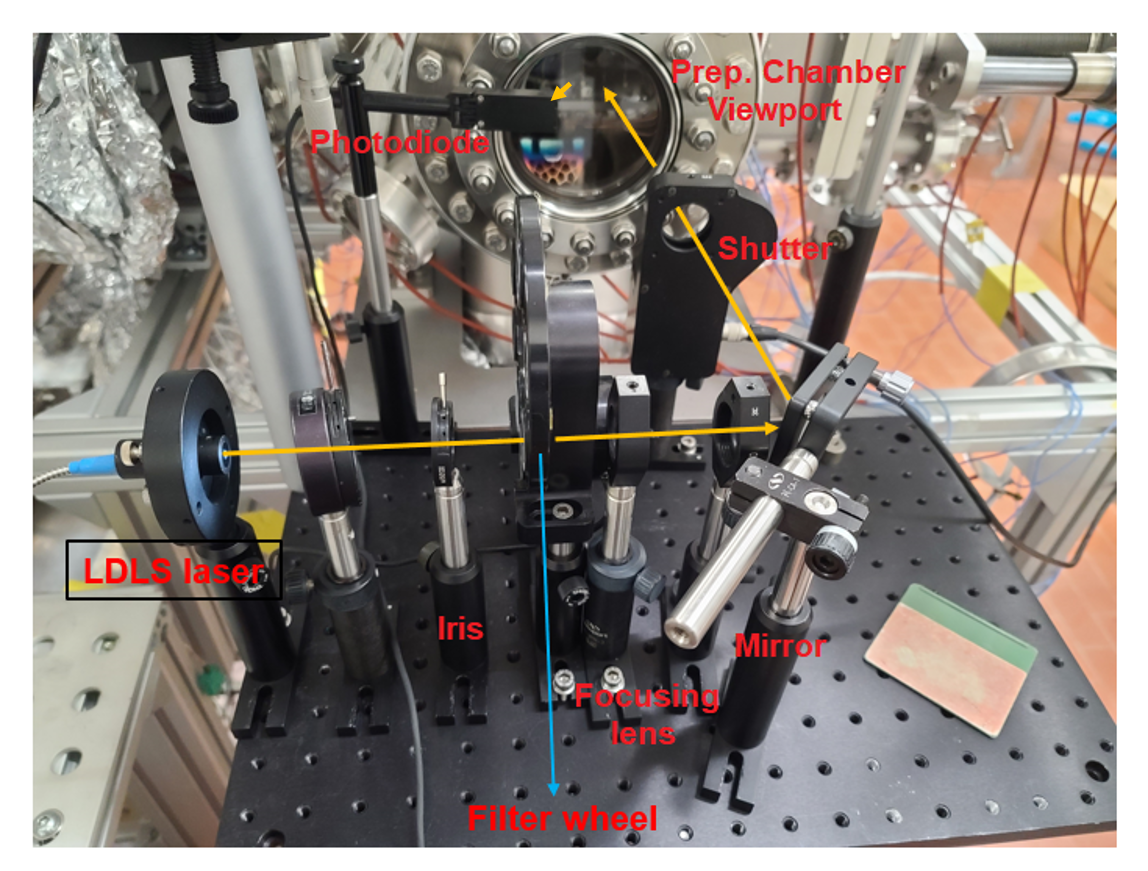 Characterization during deposition: 
Multi-Wavelength Optical Diagnostics Setup
Real-time QE:  8 different λ (254 nm to 690 nm)
Real-time Reflectivity: 8 different λ (254 nm to 690 nm)
Light source: Laser-Driven Light Source (LDLS) with motorized filter wheel 
Temperature
Thickness (via microbalance)
Vacuum quality
LDLS laser
Multi-Wavelength Optical Diagnostics Setup used during Deposition
Characterization after deposition:
Spectral response (from 297 nm to 1200 nm)
Spectral reflectivity ( from 297 nm to 1200 nm)
Light source: LDLS laser with a monochromator (170–1200 nm) or optical filters (239–690 nm).
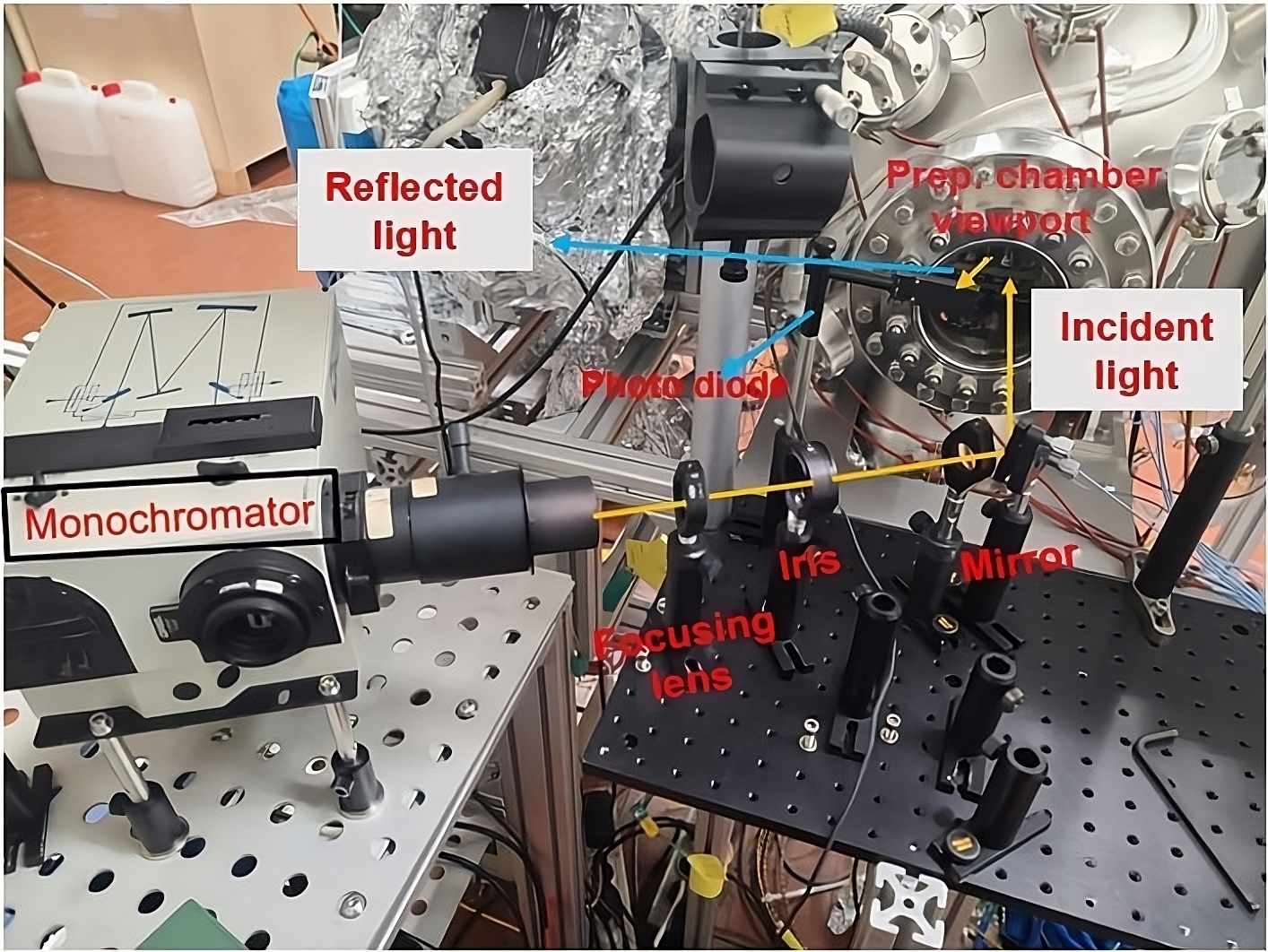 Error Estimation:
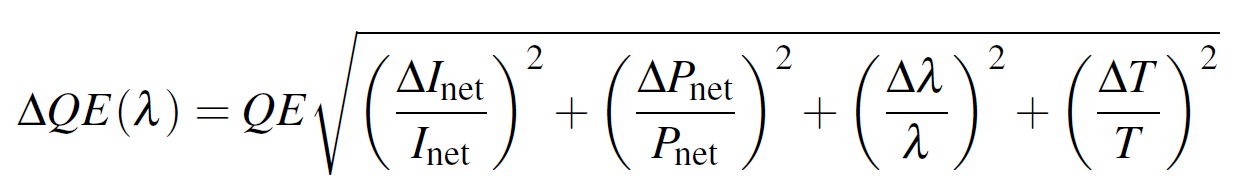 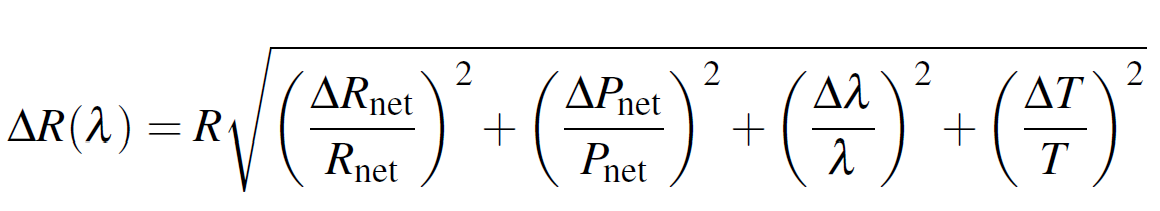 Setups for spectral measurements used after deposition
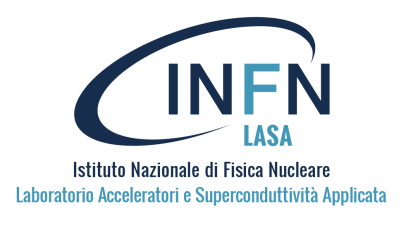 4
Statistical errors are typically below 0.5%
Second batch of Green cathodes (3 KCsSb cathodes)
Photocathode Recipes
KCsSb thin multi-layer  (cathode 99.1) : (aim: multi-layer study)
Until QE reaches 
maximum
Until QE reaches 
maximum
Until QE reaches 
maximum
Until QE reaches 
maximum
KSb
(1st)
KCsSb
(1st layer)
QE = 0.04 %
@ 515 nm
QE = 9.6 %
@ 515 nm
QE = 1.9 %
@ 515 nm
QE = 4.4 %
@ 515 nm
K
Cs
KCsSb
(2nd layer)
KSb
(2nd)
KCsSb
(2nd layer)
Sb
Cs
K
Sb
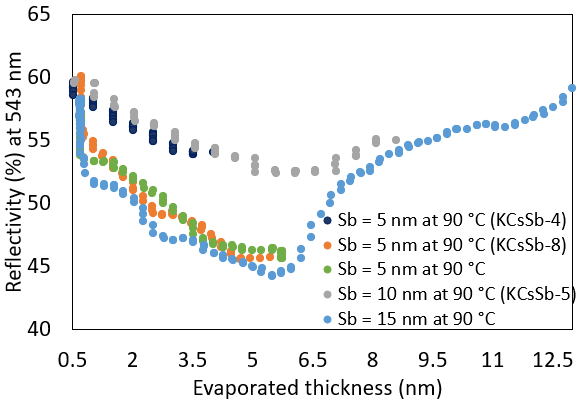 ~3 nm Sb 
(before fully crystallized)
~ 3 nm Sb 
(before fully crystallized)
KCsSb
(1st layer)
Previous XRD findings [1]
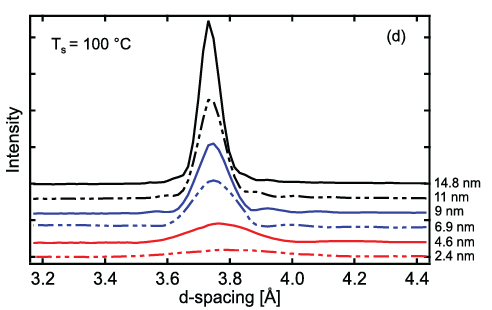 XRD spectra 
during Sb
Real-time reflectivity (@ 543 nm) during Sb deposition
Mo
Sb
Crystallization of Sb typically begins around 4-6 nm.
Sb deposition was stopped at 3 nm to avoid crystallization.
AFM studies show that alkali metal diffusion into crystalline Sb can cause stress and structural changes, increasing roughness and leading to nano-pillar formation [2].
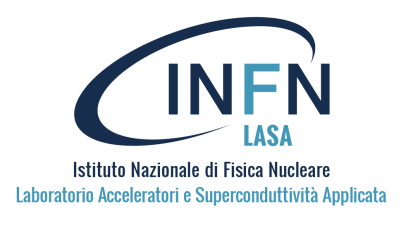 1] S. Schubert, J., Wong, J. Feng, S. Karkare, et al., “Bialkali antimonide photocathode growth: An X-ray diffraction study”, Journal of Applied Physics, vol. 120, no. 3, Jul. 2016. doi:10.1063/1.4959218
5
2] S. Schubert, M. Ruiz-Osés, et al., “Bi-alkali antimonide photocathodes for high brightness accelerators,” APL Materials,vol. 1, no. 3, AIP Publishing, Sep. 2013.doi:10.1063/1.4821625.
Second batch of Green cathodes
Previous XRD findings of KSb compound [3]
Photocathode Recipes
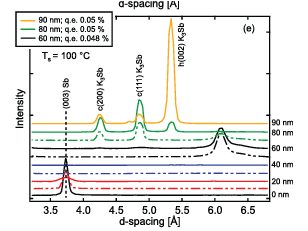 KCsSb thin multi-layer  (cathode 99.1) : (aim: multi-layer study)
Modified KCsSb thin (cathode 124.1): (aim: make KCsSb structure mostly cubic type)      Improve stability
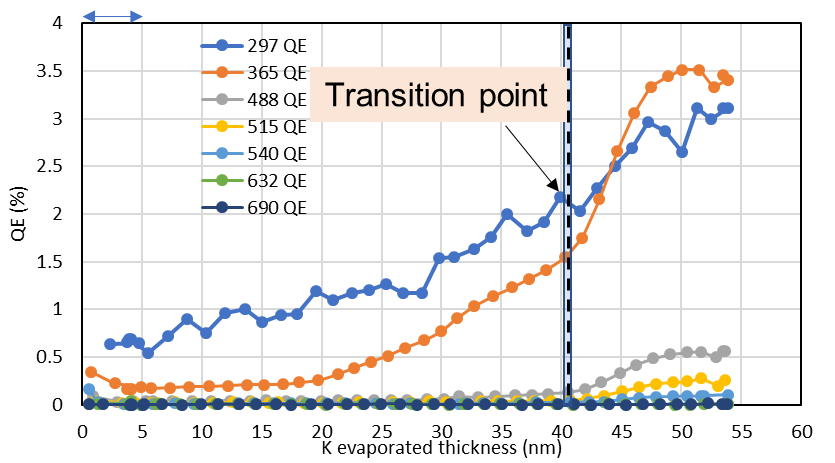 K₃Sb (Hexa.)
K₃Sb (Cubic)
QE = 8.7 %
@ 515 nm
QE = 0.15 %
@ 515 nm
Until QE reaches 
maximum
Until transition point
Sb
K
Cs
KCsSb
KSb
5 nm Sb
Sb Deposition: 5 nm deposited at a rate of 1 nm/min.
K Deposition: Continued until thickness reached ~36 nm
Thickness was chosen based on the transition point, when KSb shifts from amorphous to crystalline phase [1,2].
Deposition stopped at the transition point to maintain a cubic form of KSb.
Previous XRD confirms Cs reacts effectively with cubic KSb, forming predominantly cubic KCsSb [3].
Cs Deposition: Continued until photocurrent approached saturation level.
Sb
K
Stop K deposition
Standard Thin cathode
    K deposition until QE max.
1] M. Ruiz-Osés, S. Schubert, K. Attenkofer, I. Ben-Zvi, et al.,“Direct observation of bi-alkali antimonide photocathodes growth via in operando x-ray diffraction studies”, APL Materials, vol. 2, no. 12, Dec. 2014.       doi:10.1063/1.4902544
2] S. K. Mohanty, et al., “Development and Characterization of Multi-Alkali Antimonide Photocathodes for High-Brightness RF Photoinjectors,” Micromachines, vol. 14, no. 6, pp. 1182, May 2023. doi:10.3390/mi14061182.
3] S. Schubert et al., “Influence of growth method on K3Sb photocathode structure and performance”, Proc. IPAC’14, Dresden, Germany, Jun. 2014, pp. 624–626. doi:10.18429/JACoW-IPAC2014-MOPRI018
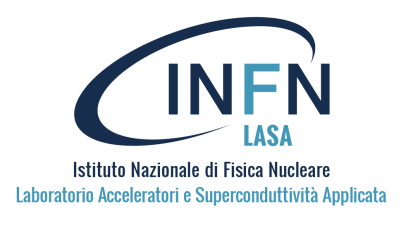 6
Second batch of Green cathodes
Photocathode Recipes
KCsSb thin multi-layer  (cathode 99.1) : (aim: multi-layer study)
Modified KCsSb thin (cathode 124.1): (aim: make KCsSb structure mostly cubic type)
Modified KCsSb thick (cathode 128.1): (aim: make KCsSb structure mostly cubic type)       Improve stability
Until QE reaches 
maximum
Until transition point
QE = 0.18 %
@ 515 nm
QE = 8.1 %
@ 515 nm
Sb
K
Cs
KCsSb
KSb
10 nm Sb
Sb Deposition: 10 nm deposited at a rate of 1 nm/min.
K Deposition: Continued until thickness reached ~36 nm
Thickness was chosen based on the transition point, when KSb shifts from amorphous to crystalline phase [1,2].
Deposition stopped at the transition point to maintain a cubic form of KSb.
Previous XRD confirms Cs reacts effectively with cubic KSb, forming predominantly cubic KCsSb [3].
Cs Deposition: Continued until photocurrent approached saturation level.
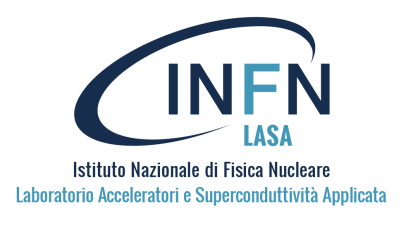 1] M. Ruiz-Osés, S. Schubert, K. Attenkofer, I. Ben-Zvi, et al.,“Direct observation of bi-alkali antimonide photocathodes growth via in operando x-ray diffraction studies”, APL Materials, vol. 2, no. 12, Dec. 2014.       doi:10.1063/1.4902544
2] S. K. Mohanty, M. Krasilnikov, A. Oppelt, F. Stephan, D.Sertore, et al., “Development and Characterization of Multi-Alkali Antimonide Photocathodes for High-Brightness RF Photoinjectors,” Micromachines, vol. 14, no. 6, pp. 1182, May 2023. doi:10.3390/mi14061182.
7
Preliminary Results of the Second Batch of Green Cathodes
KCsSb thin multi-layer  (cathode 99.1) : (aim: multi-layer study)
Modified KCsSb thin (cathode 124.1): (aim: make KCsSb structure mostly cubic type)
Modified KCsSb thick (cathode 128.1): (aim: make KCsSb structure mostly cubic type)
Data analysis is ongoing
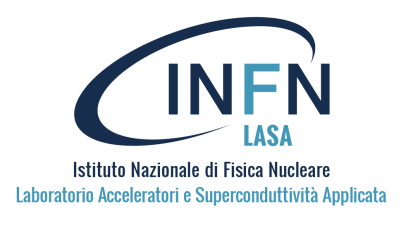 8
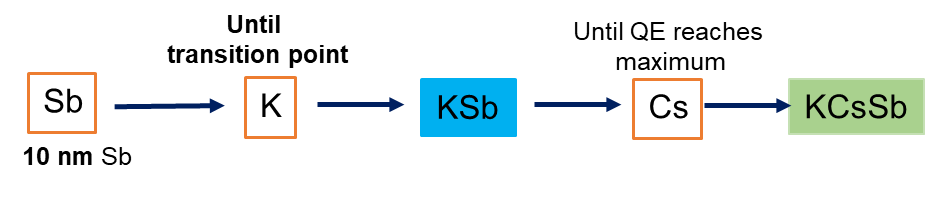 K-Sb Phase Results and Analysis
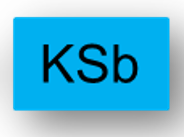 KCsSb Thin & Thick Cathodes (Cathode 124.1 and 128.1)
Modified Cathodes
(K deposition until transition point)
Standard Cathodes
       (K deposition until QE maximum)
Comparison of
          Spectral Reflectivity
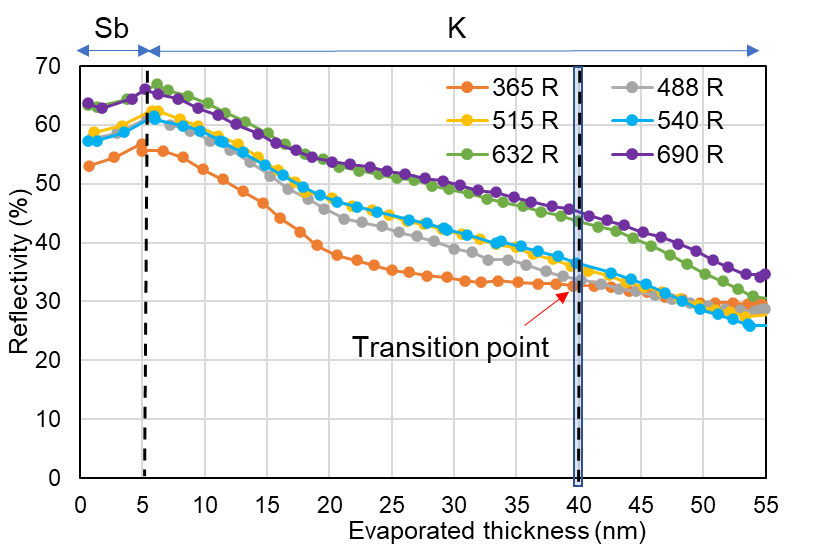 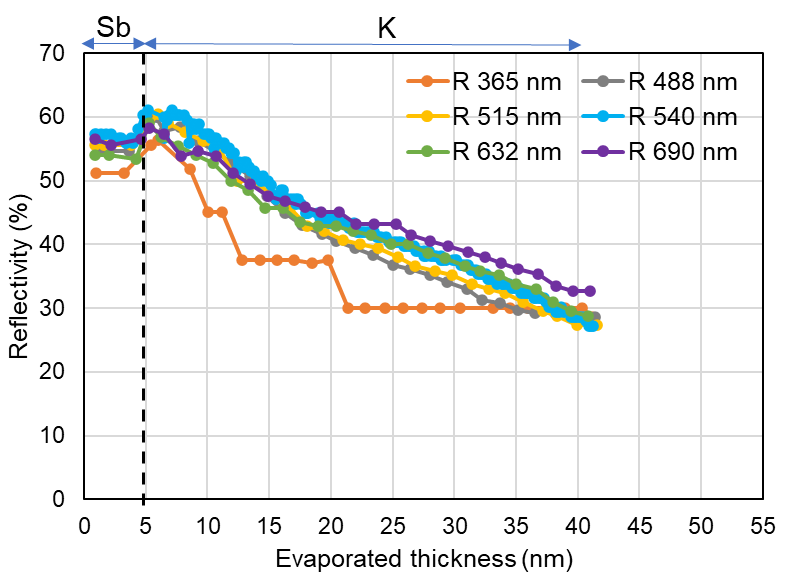 Standard thin and thick cathodes
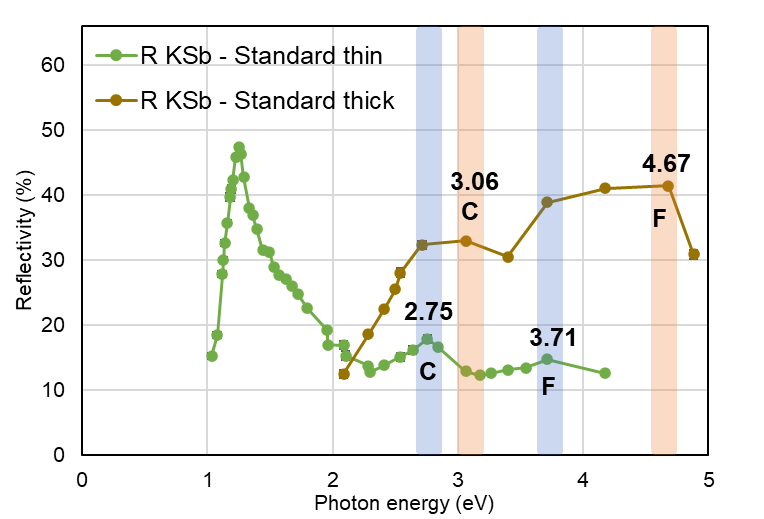 5 nm
Thick
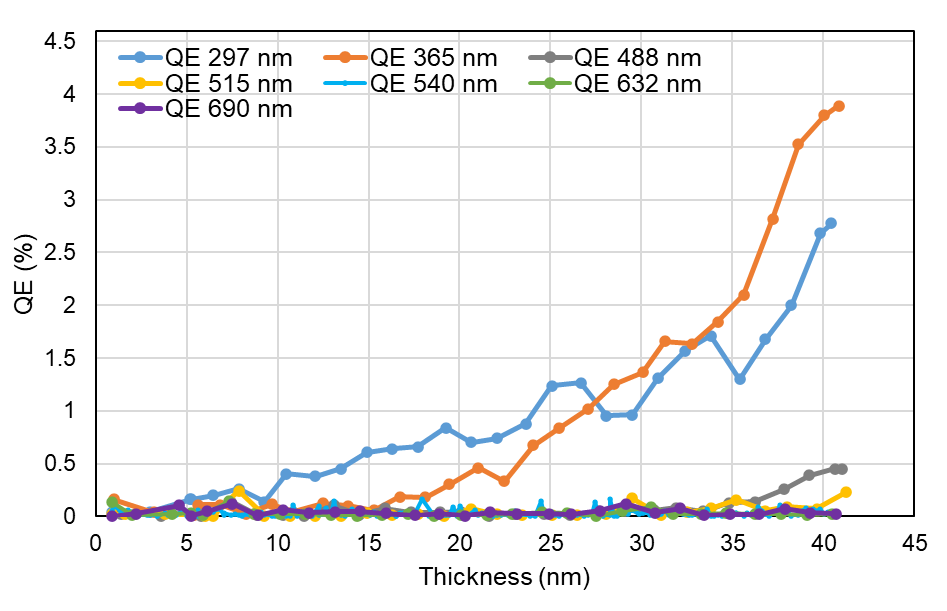 (Standard thin)
Thin
Cathode 124.1 (modified thin)
Fingerprint of electronic structure!
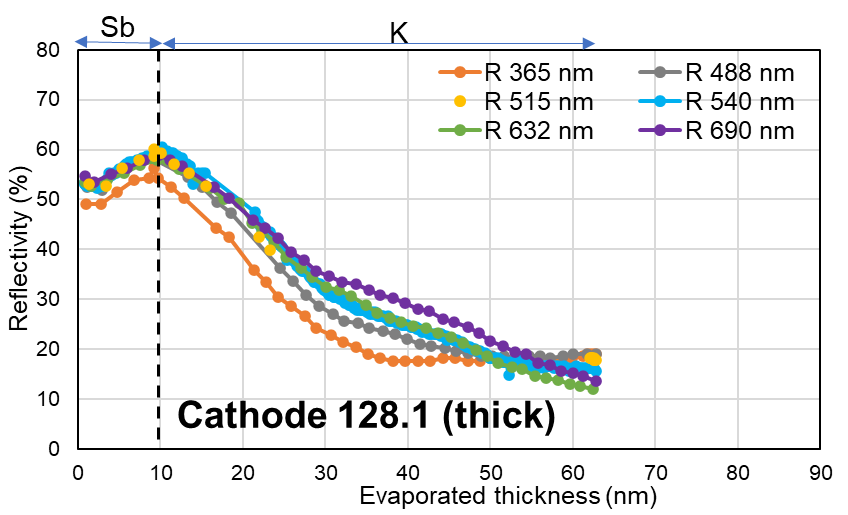 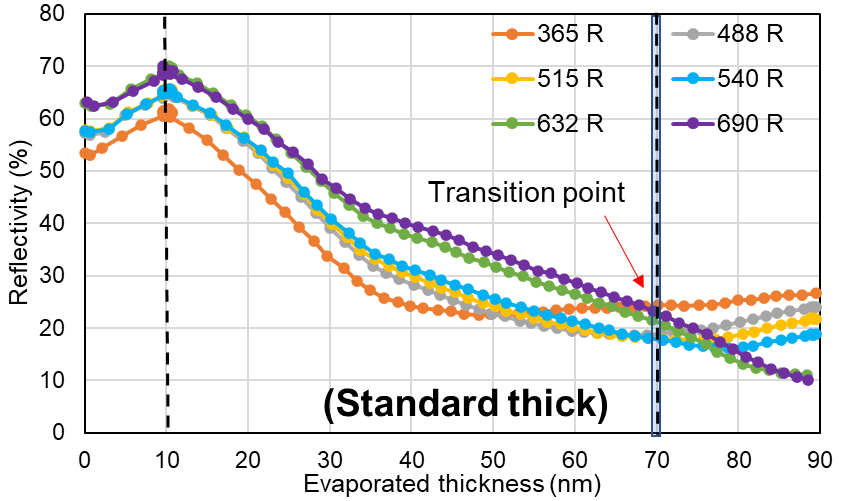 Modified Thick and Thin Cathodes
Stop K deposition
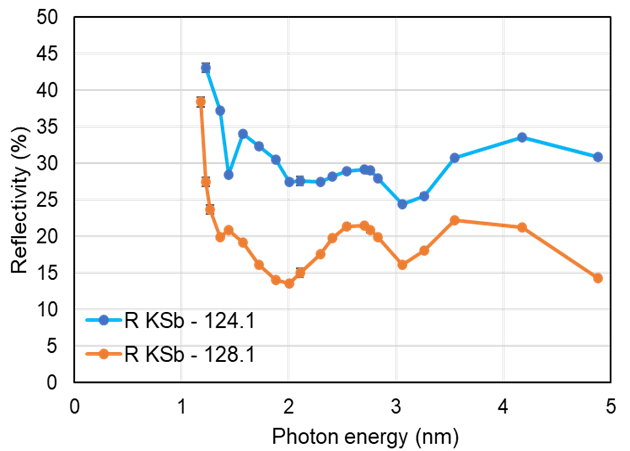 F
3.9
C
2.7
10 nm
(Standard thick)
- thin
- thick
Cathode 128.1 (modified thick)
9
Real-time reflectivity
Real-time reflectivity
Spectral Reflectivity Peaks: A Comparative Analysis
Our Model
Interpretation of optical measurements requires theoretical models and assumptions about the underlying electronic structure.
The dielectric function (Kramer’s-Kronig equation) is used to calculate the optical properties of the material.
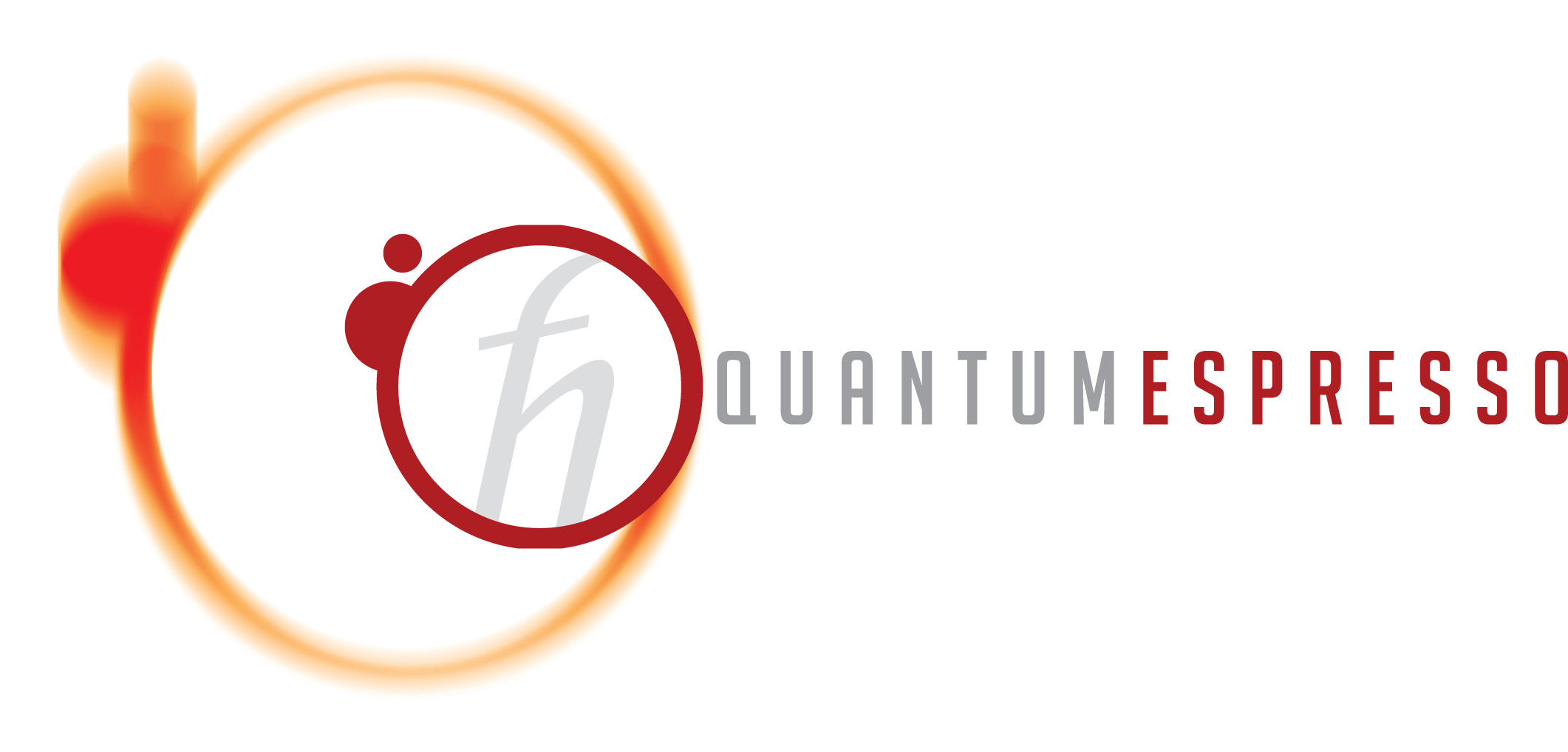 Quantum Espresso software package and its postprocessing code epsilon.x
Optical properties like reflectivity etc.
Experimental reflectivity
Comparison
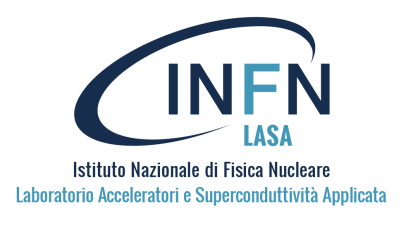 10
KSb Spectral Reflectivity Peaks: A Comparative Analysis
Transmittance Curve 
of K₃Sb (Cubic) 
by A.H. Sommer (Experimental Literature) [3]
DFT-Simulated 
Spectral Reflectivity of 
   K₃Sb (Cubic) [1,2]
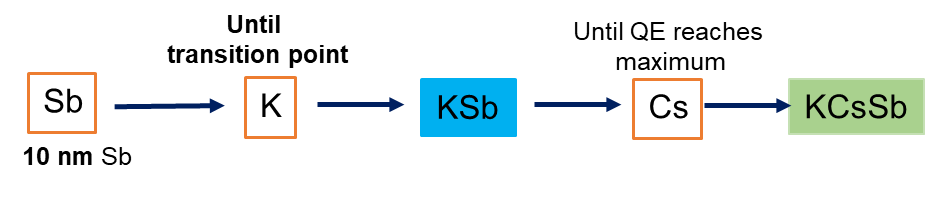 F
3.89
C
2.67
Electronic Band Structure and Density of States
 of K₃Sb (Cubic)
C
2.7
F
3.9
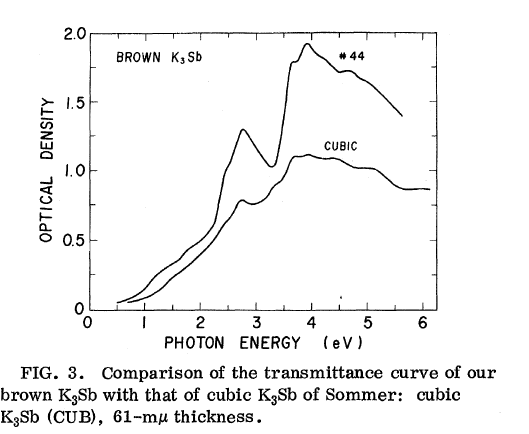 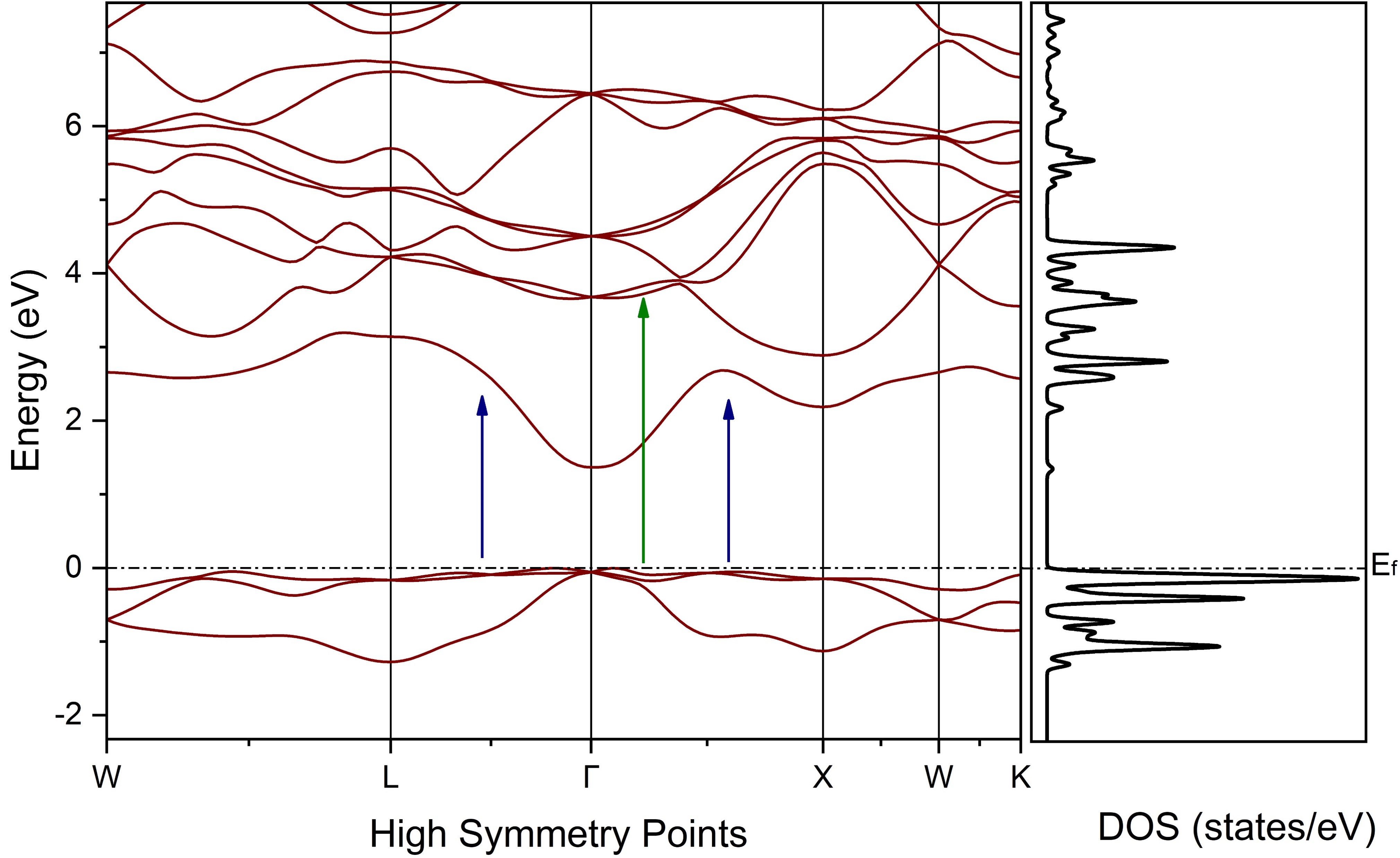 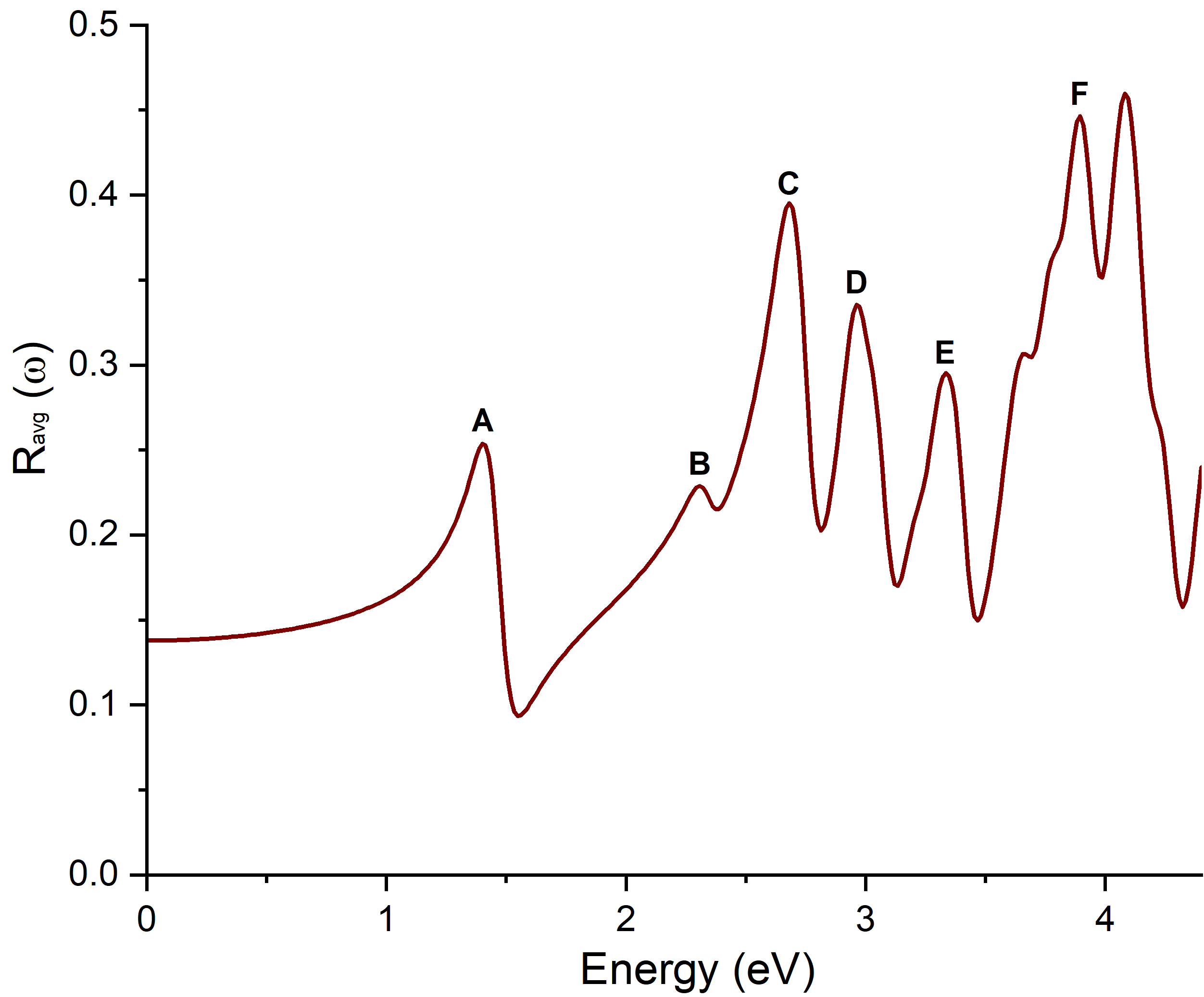 Peak F
Peak C
1] S. Mohanty, “Development of Multi-Alkali Antimonide Photocathodes for High-Brightness RF Photoinjectors”, Dissertation, Universität Hamburg, 2024.
2] S. K. Mohanty, et al., “Development and Characterization of Multi- Alkali Antimonide Photocathodes for High-Brightness RF Photoinjectors,” Micromachines, vol. 14, no. 6, pp. 1182, May 2023. doi:10.3390/mi14061182.
3] A. Ebina and T. Takahashi, “Transmittance Spectra and Optical Constants of Alkali-Antimony Compounds K3Sb, Na3Sb, and Na2KSb”, Phys. Rev. B, vol. 7, no. 10, pp. 4712–4719, 1973. doi:10.1103/PhysRevB.7.4712.
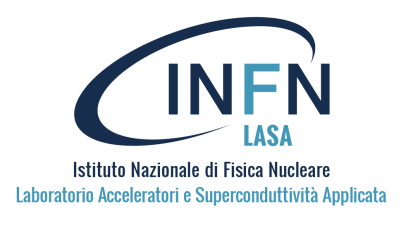 11
KSb Spectral Reflectivity Peaks: A Comparative Analysis
DFT-Simulated 
Spectral Reflectivity of 
   K₃Sb (Cubic) [1,2]
Transmittance Curve 
of K₃Sb (Cubic) 
by A.H. Sommer (Literature) [3]
Experimental Spectral Reflectivity 
of KSb: Modified thin and thick
                Cathodes 124.1 and 128.1
F
3.89
C
2.67
C
2.7
F
3.9
C
2.7
F
3.9
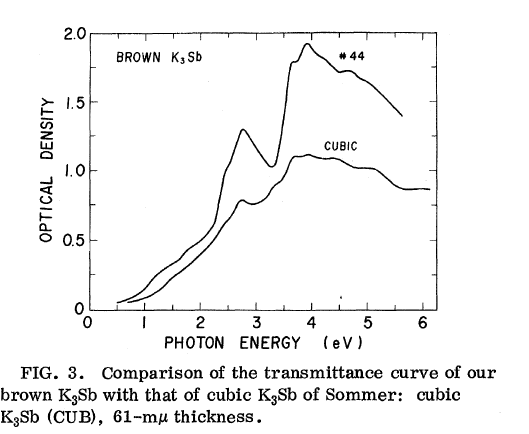 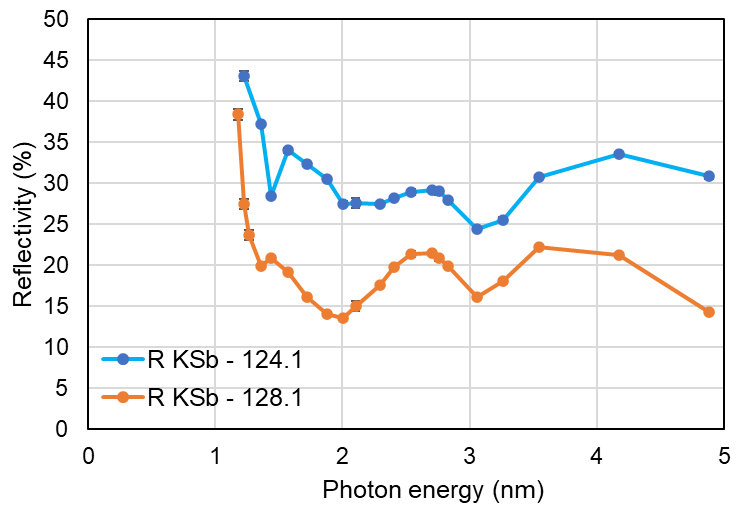 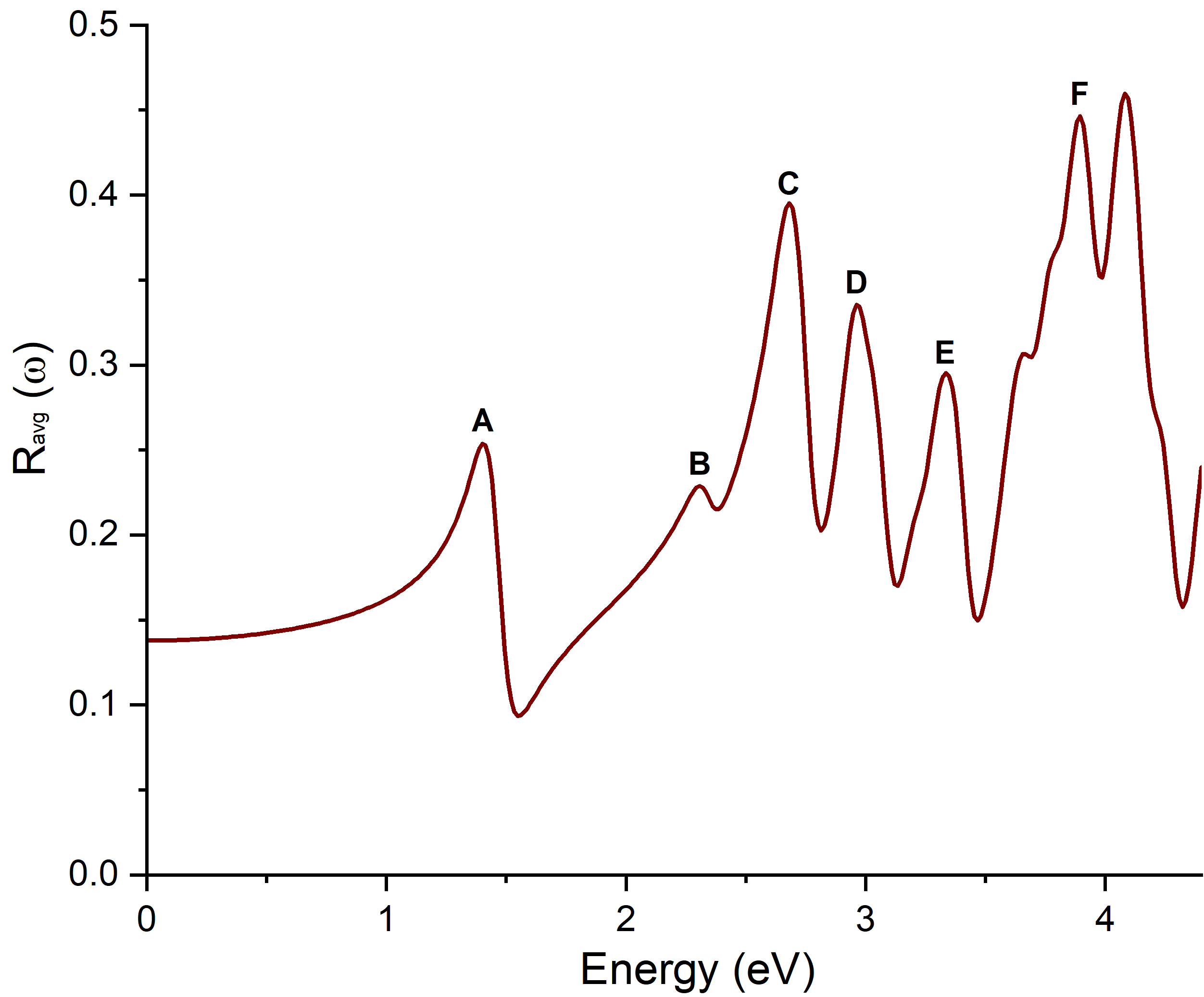 - thin
- thick
Similar peak characteristics of Cathodes 124.1 and 128.1 with K₃Sb suggest a cubic crystal orientation.
1] S. Mohanty, “Development of Multi-Alkali Antimonide Photocathodes for High-Brightness RF Photoinjectors”, Dissertation, Universität Hamburg, 2024.
2] S. K. Mohanty, et al., “Development and Characterization of Multi- Alkali Antimonide Photocathodes for High-Brightness RF Photoinjectors,” Micromachines, vol. 14, no. 6, pp. 1182, May 2023. doi:10.3390/mi14061182.
3] A. Ebina and T. Takahashi, “Transmittance Spectra and Optical Constants of Alkali-Antimony Compounds K3Sb, Na3Sb, and Na2KSb”, Phys. Rev. B, vol. 7, no. 10, pp. 4712–4719, 1973. doi:10.1103/PhysRevB.7.4712.
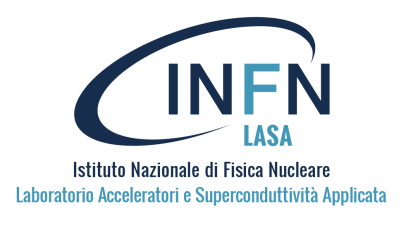 12
KCsSb Spectral Reflectivity Peaks: A Comparative Analysis
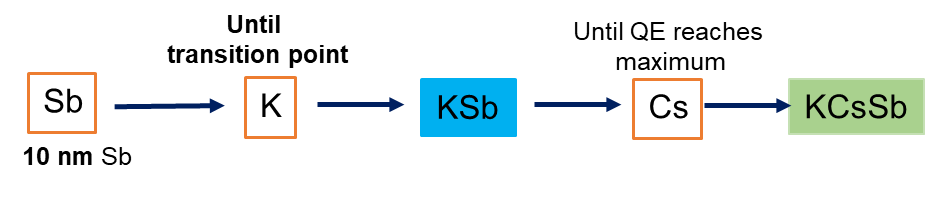 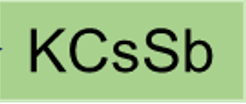 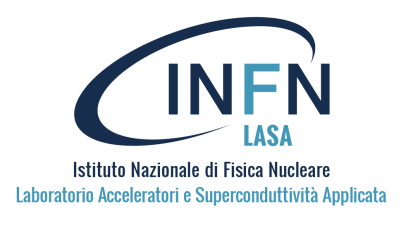 13
KCsSb Spectral Reflectivity Peaks: A Comparative Analysis
DFT-Simulated 
Spectral Reflectivity of 
   K₂CsSb (Cubic) [1,2]
Experimental Spectral Reflectivity 
of KCsSb: Modified thin and thick
                       Cathodes 124.1 and 128.1
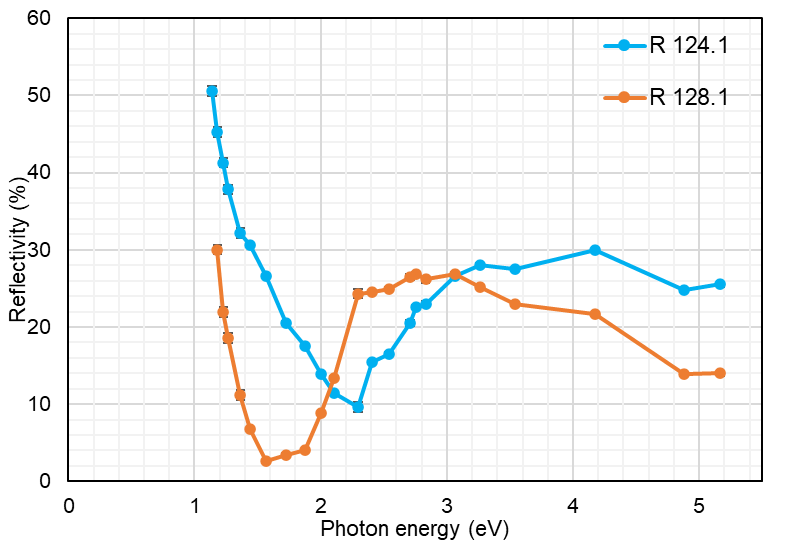 D
2.98
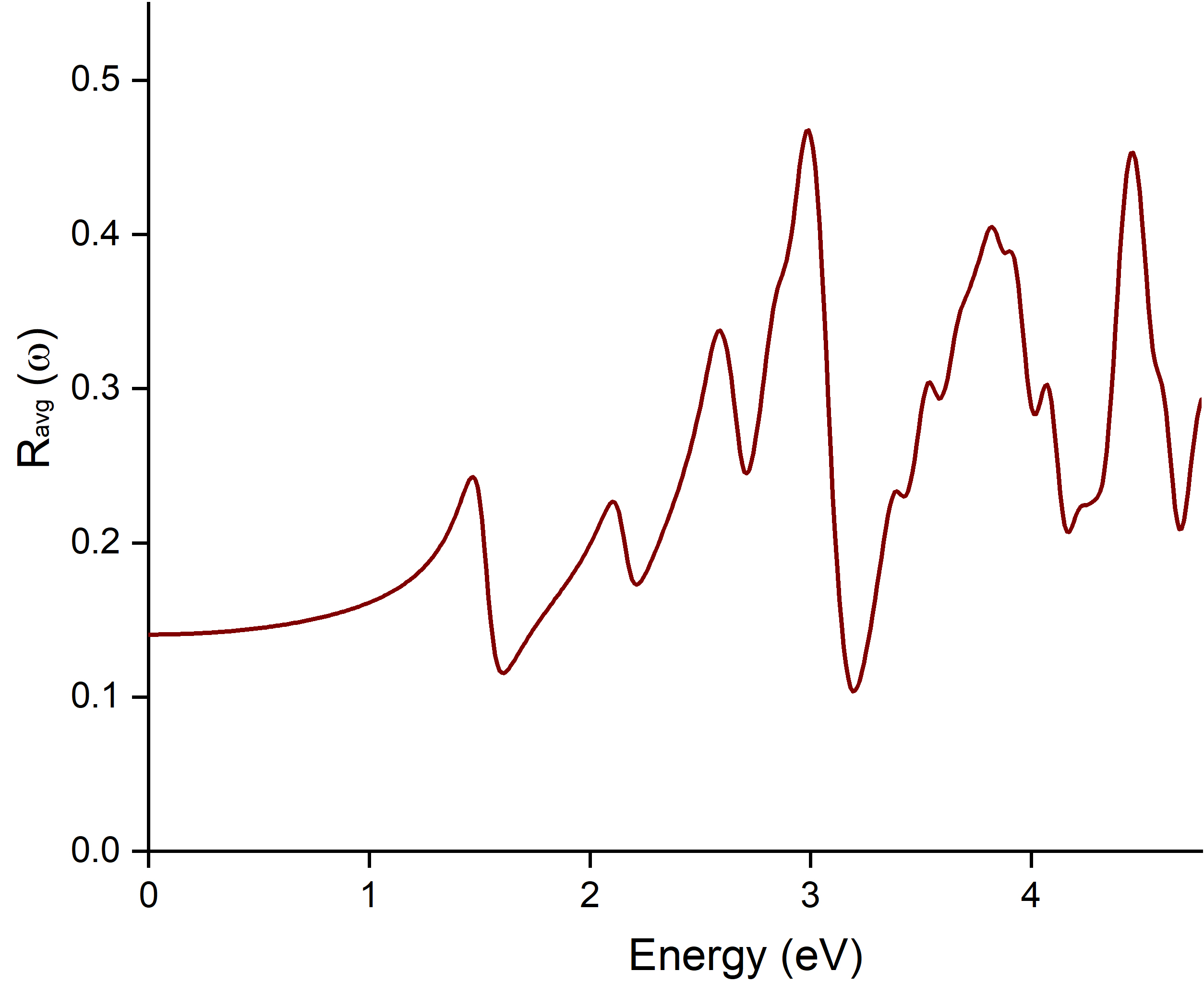 modified thin
E
3.81
D
3.06-3.26
modified thick
C
2.58
C
2.75
E
4.17
B
2.29
B
2.1
Experimental and DFT peaks differ by less than 10%, 
     showing good agreement.
Similar peak characteristics of Modified thin and thick
     with K₂CsSb (Cubic) suggest a cubic orientation.
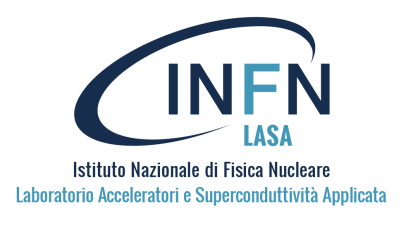 1] S. Mohanty, “Development of Multi-Alkali Antimonide Photocathodes for High-Brightness RF Photoinjectors”, Dissertation, Universität Hamburg, 2024.
2] S. K. Mohanty, et al., “Development and Characterization of Multi- Alkali Antimonide Photocathodes for High-Brightness RF Photoinjectors,” Micromachines, vol. 14, no. 6, pp. 1182, May 2023. doi:10.3390/mi14061182.
14
Preliminary Test Results in the RF Gun at PITZ
Cathode QE: 
There is a difference between the fresh QE (at LASA) and the QE measured in the gun for these KCsSb cathodes.
The QE maps of these cathodes were uniform throughout the surface.
No major vacuum events with the second batch of green cathodes, unlike the first batch, where high vacuum events caused rapid QE degradation.
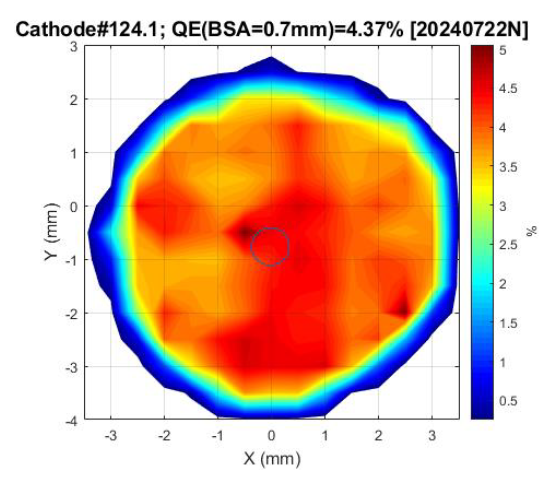 QE map of cathode 124.1
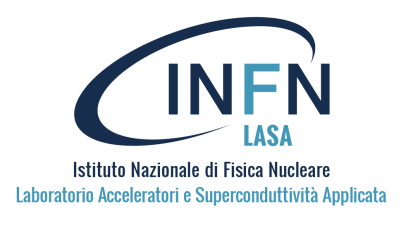 15
Preliminary Test Results in the RF Gun at PITZ
Cathode QE: 
There is a difference between the fresh QE (at LASA) and the QE measured in the gun for these KCsSb cathodes.
The QE maps of these cathodes were uniform throughout the surface.
No major vacuum events with the second batch of green cathodes, unlike the first batch, where high vacuum events caused rapid QE degradation.
Dark current (DC):
DC of Cathode 99.1 (multi-layer) is similar to that of the first batch of cathodes.
Cathode 124.1 (modified thin) and Cathode 128.1 (modified thick) have a lower dark current (~ 2 times lower) compared to the first batch of cathodes (thin and thick), at least between gun gradients of 30-40 MV/m.
Lifetime:
QE degradation in ~3 days of operation (without significant vacuum events), compared to 2 days for the first batch of cathodes.
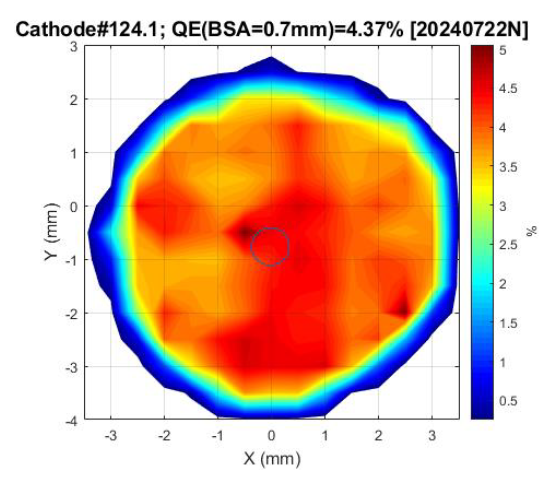 QE map of cathode 124.1
Life time
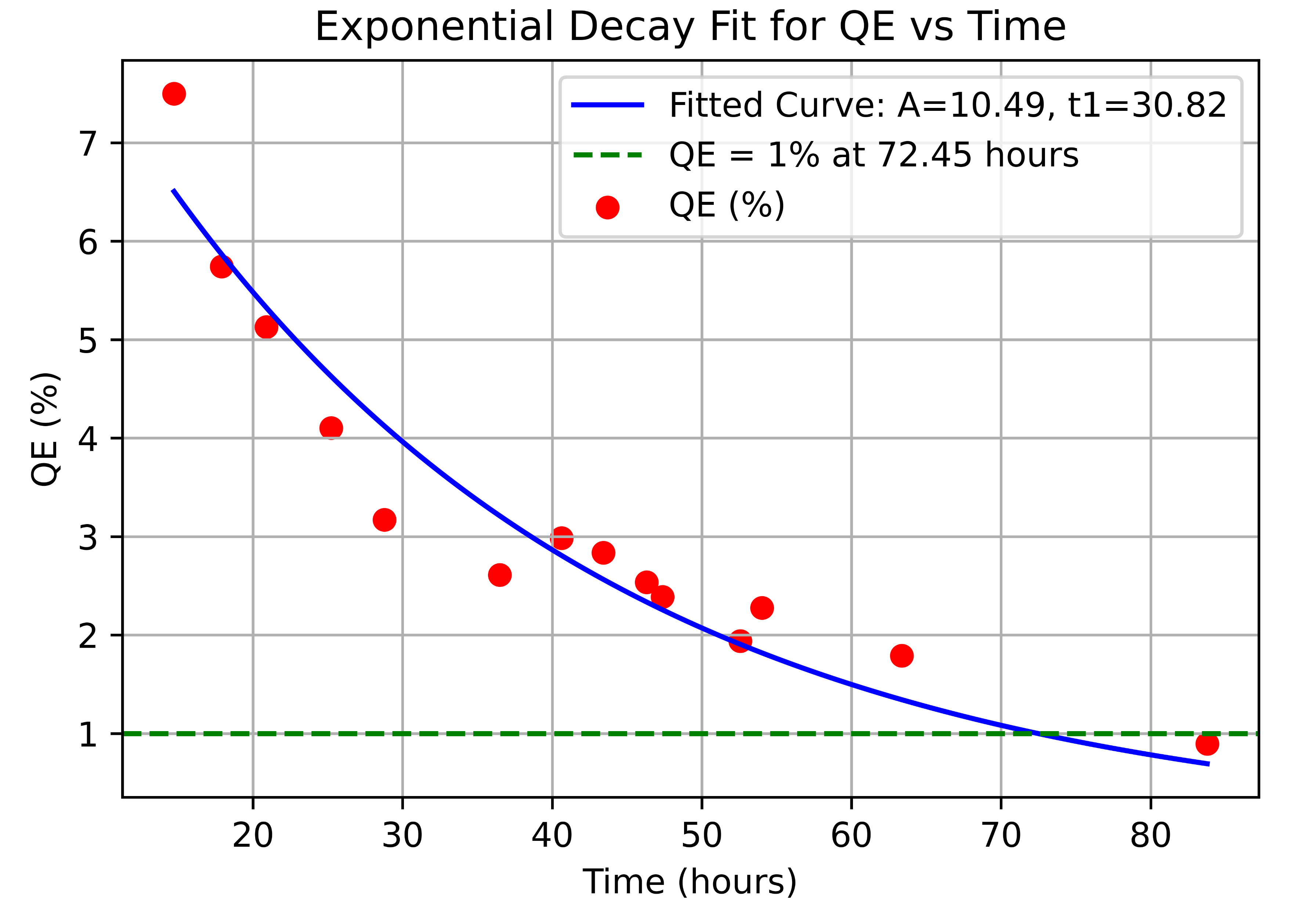 1st batch cathodes
Cs₂Te
2nd batch cathodes
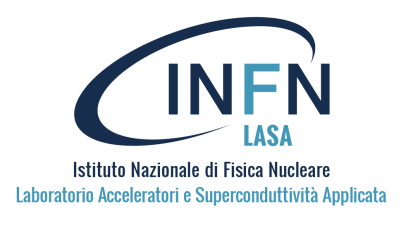 16
~ 72 hours
Dark current comparison
Summary & Future plan
3 KCsSb cathodes and 1 NaKSb(Cs) cathode have been produced for testing in the PITZ RF gun.
Among these, 1 KCsSb thin multi-layer cathode (Cathode 99.1), 1 modified KCsSb thin cathode (Cathode 124.1, Sb = 5 nm), and 1 modified KCsSb thick cathode (Cathode 128.1, Sb = 10 nm) were produced.
3 KCsSb cathodes were produced with sequential deposition, recording QE of 8-9.6% at 514 nm.
Controlling K thickness during deposition (cathodes 124.1 & 128.1) was crucial for achieving cubic orientation in KSb compounds, as shown by the comparison of experimental spectral reflectivity with DFT simulations of K₃Sb (cubic).
Previous XRD confirms that Cs reacts effectively with cubic KSb to form predominantly cubic KCsSb, as validated by comparing DFT and experimental spectral reflectivity of KCsSb compounds (cathodes 124.1 and 128.1).
Cathodes 124.1 (thin) and 128.1 (thick) show relatively lower dark current compared to the first batch, uniform QE maps, no major vacuum events during operation, but a lifetime of ~3 days.
Future Plans:
TRAnsverse Momentum Measurement (TRAMM) device is currently being developed and planned to be integrated into the production system to measure thermal emittance.
Photoemission spectroscopy study.
Try on co-evaporation method
Thank You for your attention!
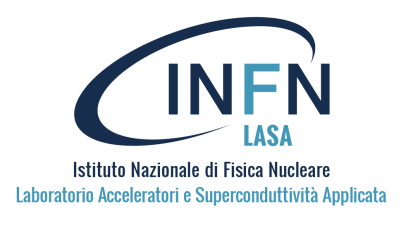 17
Additional slides
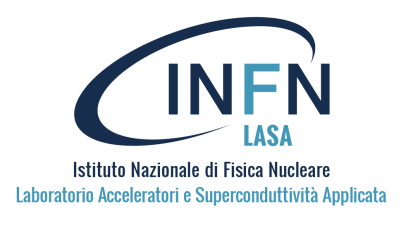 18
1.22
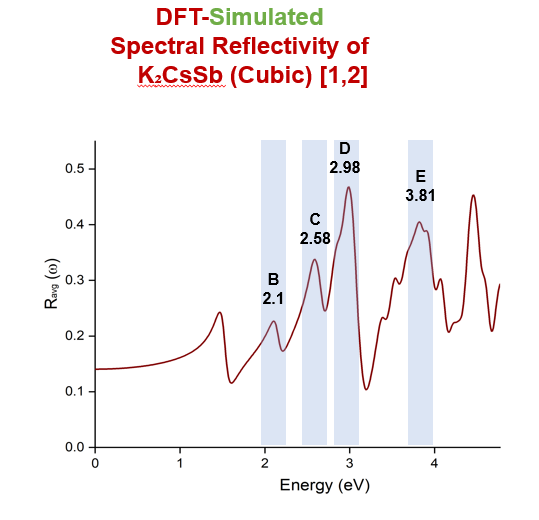 2.40
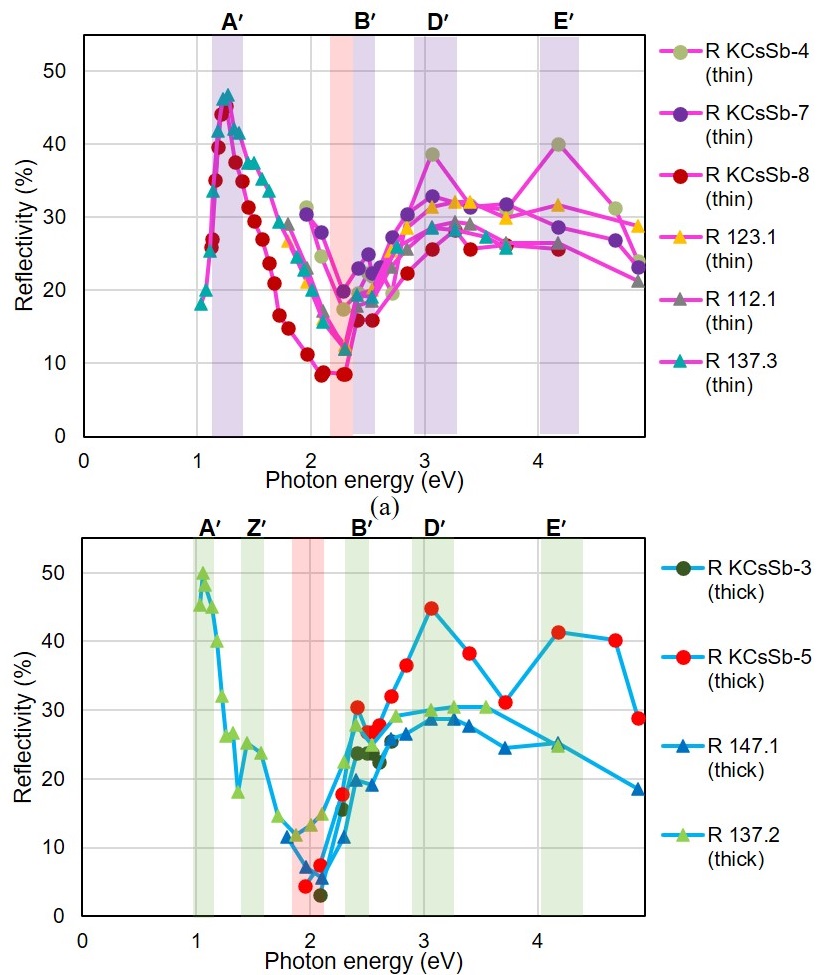 4.17
3.06
Standard Thin
1.05
3.06
4.17
2.40
1.44
Standard Thick
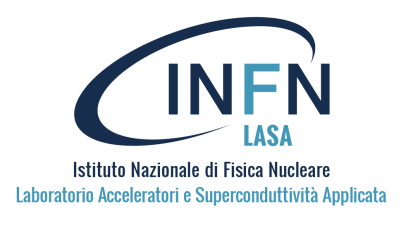 19
Electronic structure (DFT study)
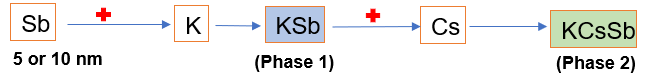 K₃Sb 
(Cubic)
K₃Sb 
(Hexagonal)
K₂CsSb 
(Cubic)
Band structure calculation by HSE method
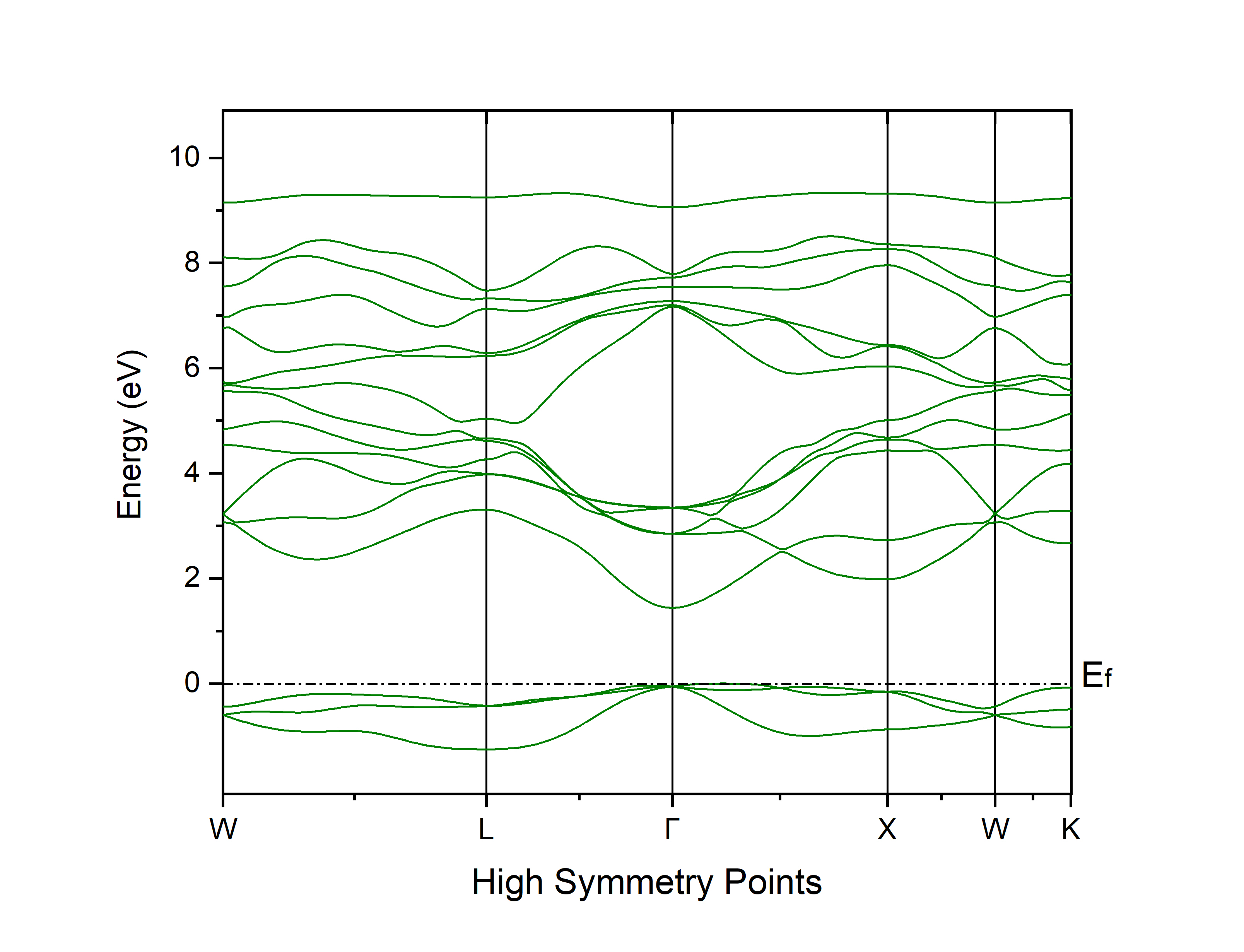 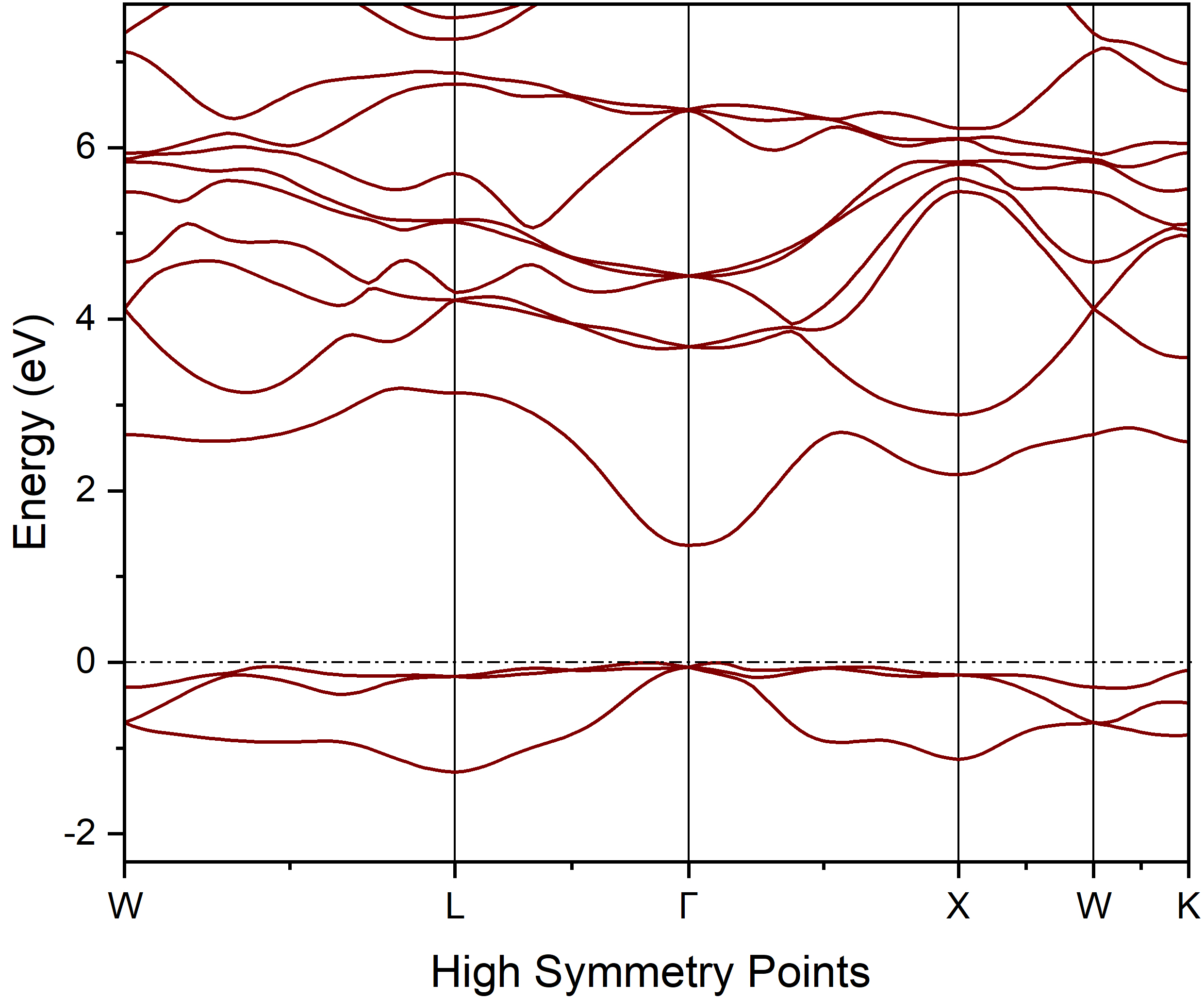 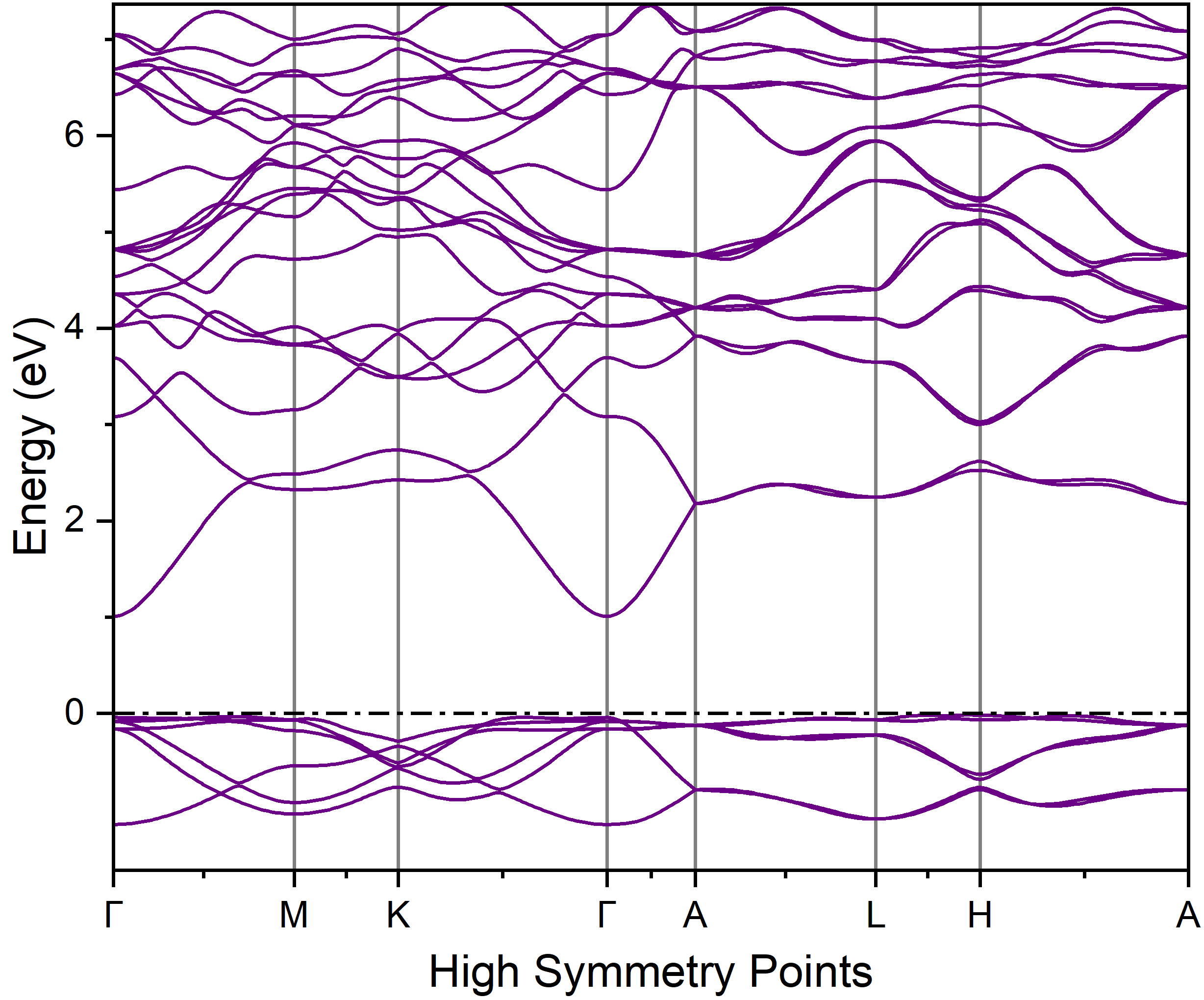 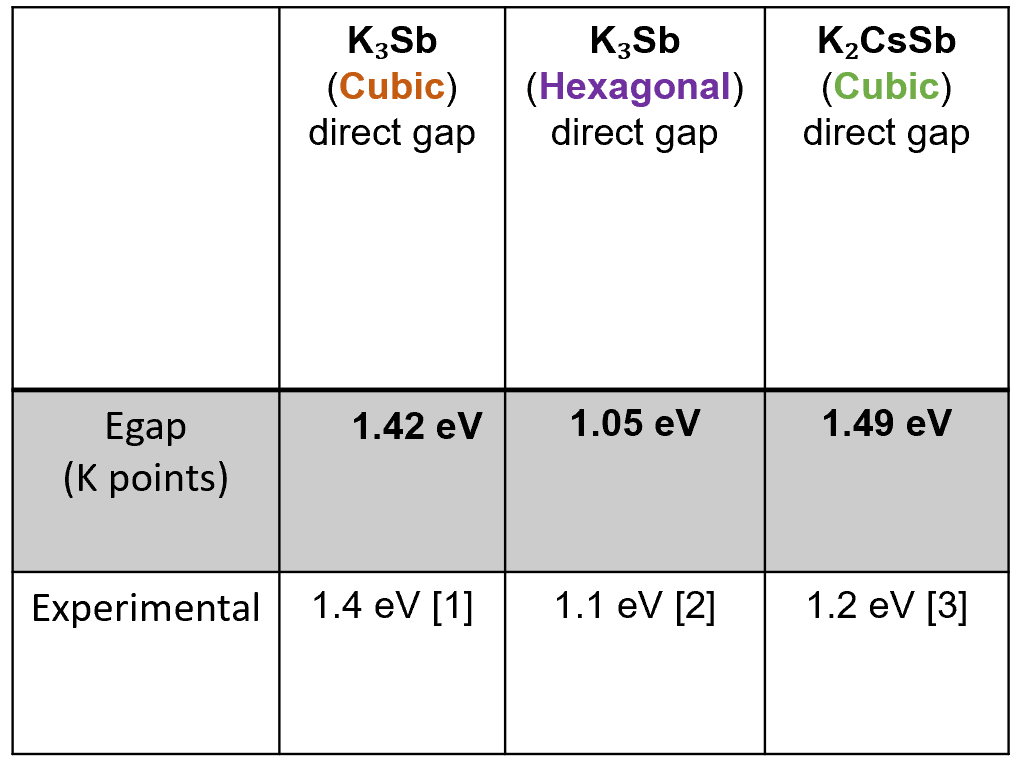 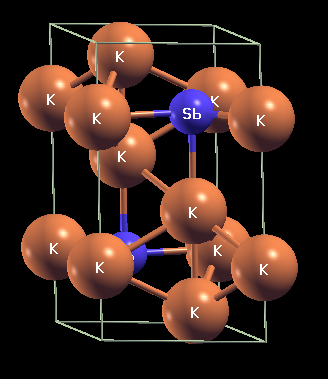 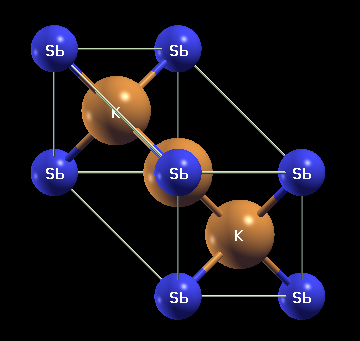 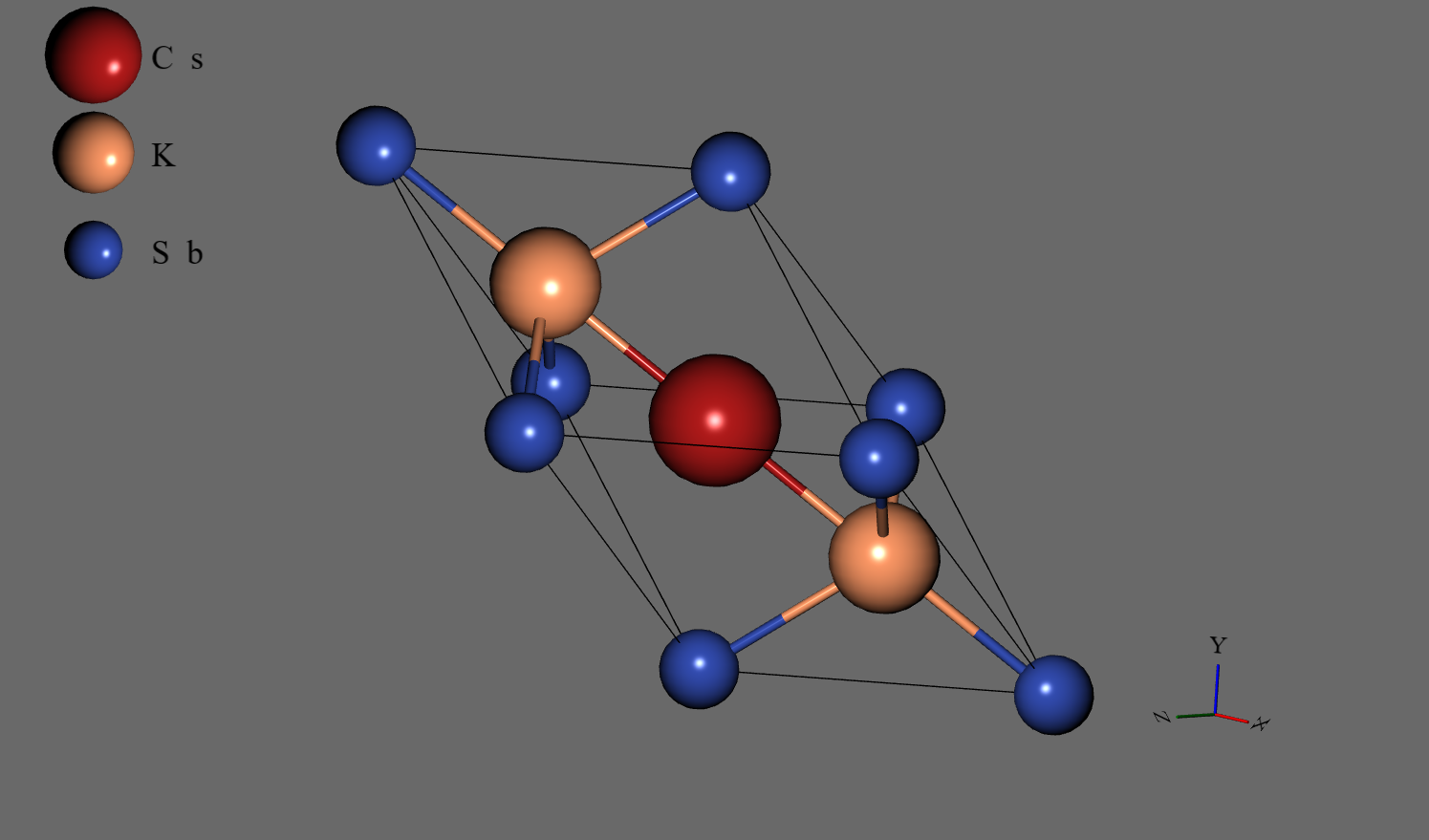 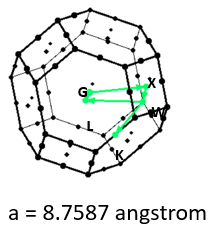 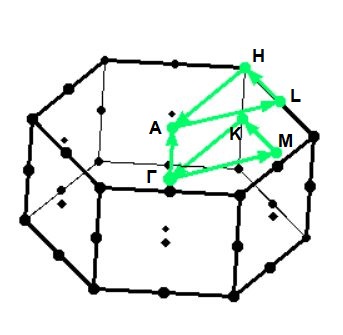 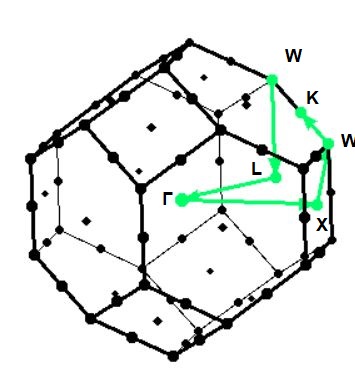 [1] A. H. Sommer and W. H. McCarroll, “A New Modification of the Semiconducting
Compound K3Sb,” Journal of Applied Physics, vol. 37, no. 1, pp. 174–179, 062004.
[2] A. H. Sommer and W. H. McCarroll, “A New Modification of the Semiconducting
Compound K3Sb,” Journal of Applied Physics, vol. 37, no. 1, pp. 174–179, 06 2004.
[3] C. Ghosh and B. P. Varma, “Preparation and study of properties of a few alkali antimonide photocathodes,”
Journal of Applied Physics, vol. 49, no. 8, pp. 4549–4553, 08 2008
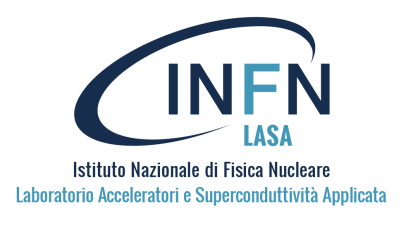 a = 8.493 angstrom
a =  6.025 angstrom
C = 10.690 angstrom
20
Comparison between the DFT Simulation and Experimental Data for K₃Sb
K₃Sb 
(Cubic)
K₃Sb 
(Hexagonal)
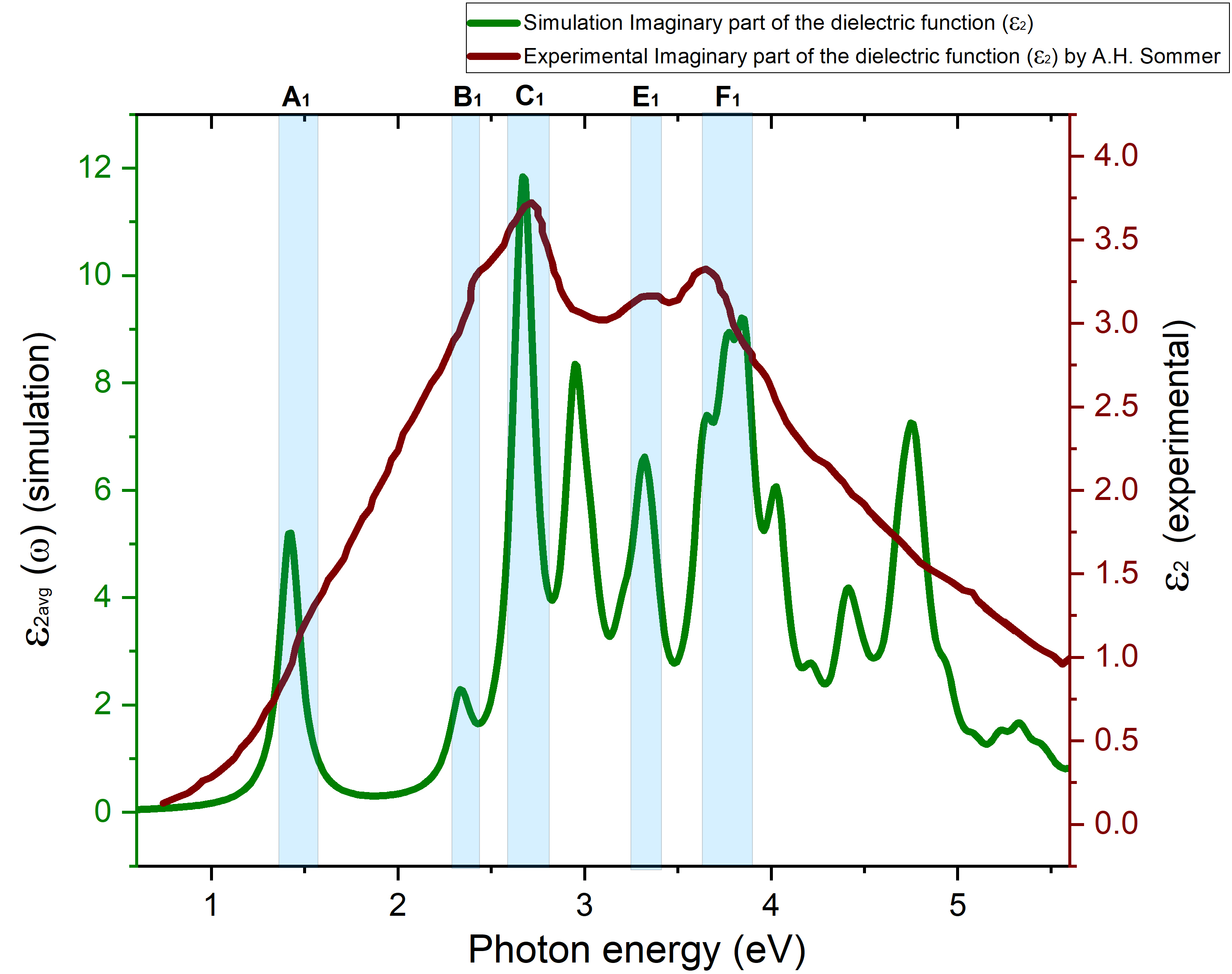 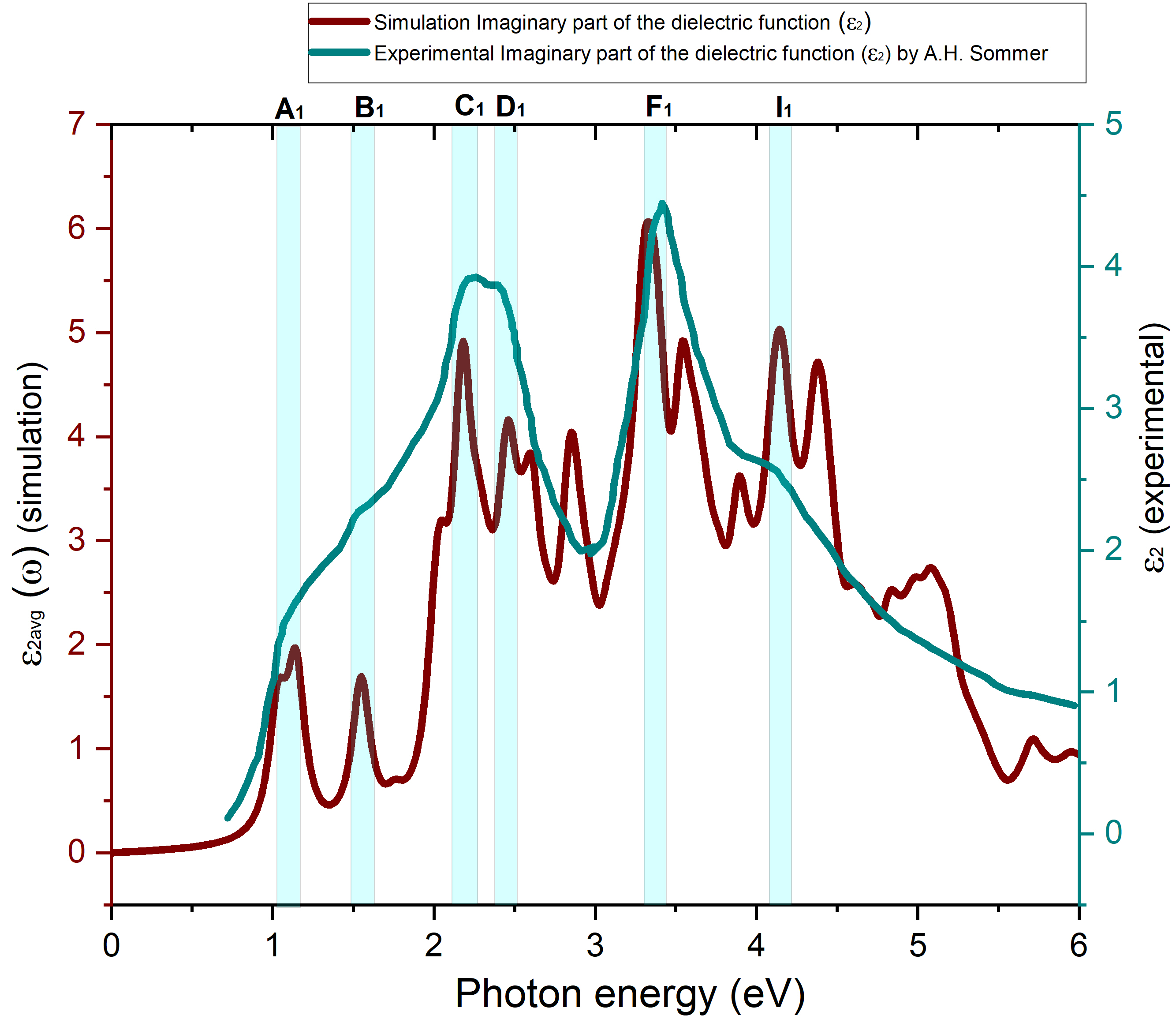 Experimental [1]
Simulation
Simulation
Experimental [1]
Comparison between the reference experimental [1] and simulated imaginary part of the dielectric function
Comparison between the reference experimental [1] and simulated imaginary part of the dielectric function
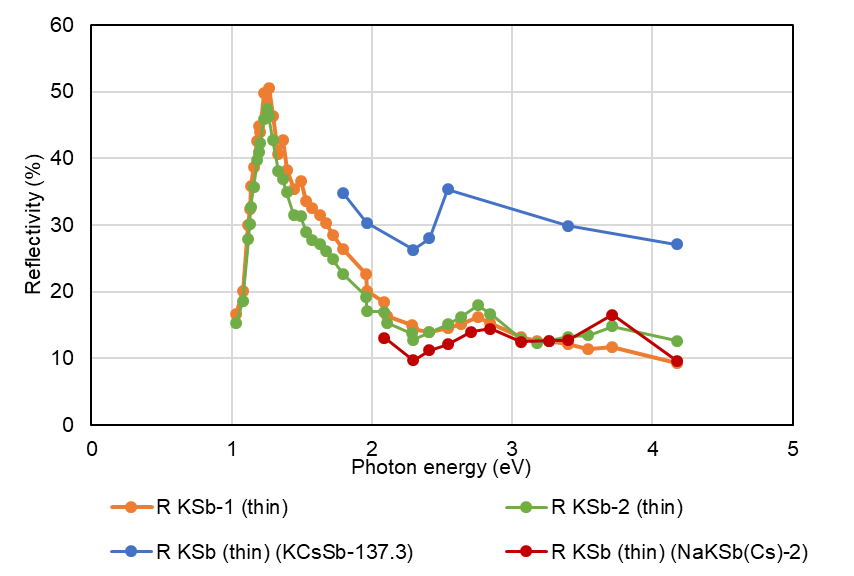 KSb-thin
However, the observed two major peaks in our KSb-thick cathodes do not match those of the K₃Sb hexagonal or cubic compounds.
Potentially thin KSb exhibits a cubic crystal orientation!
Comparison of the peaks between reference experimental [1] and our lab-grown KSb (thin) cathodes.
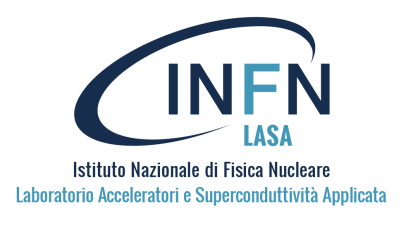 [1] A. Ebina and T. Takahashi, “Transmittance spectra and optical constants of alkali-antimony compounds k3sb, na3sb, and na2ksb,” Phys. Rev. B, vol. 7, pp. 4712–4719, May 1973.
Cath in
Cath out
Cathode under high gradients (First batch of green cathodes)
2 days <1% QE (T~70 Cathode #123.1)
Cathode RF conditioning, QE, life time, vacuum
Cathode RF conditioning
Below 30 MV/m, almost not necessary, up to 400 us was tested without vac events
Above 30-40 MV/m, much more vac events than Cs₂Te conditioning, degrades QE significantly
Cathode QE
Fresh QE in gun is consistent with LASA measurements
QE decrease dominated by vac events during conditioning, QE also slowly decreases w/o vac events.
2 days <1% QE (T~50 Cathode #147.1)
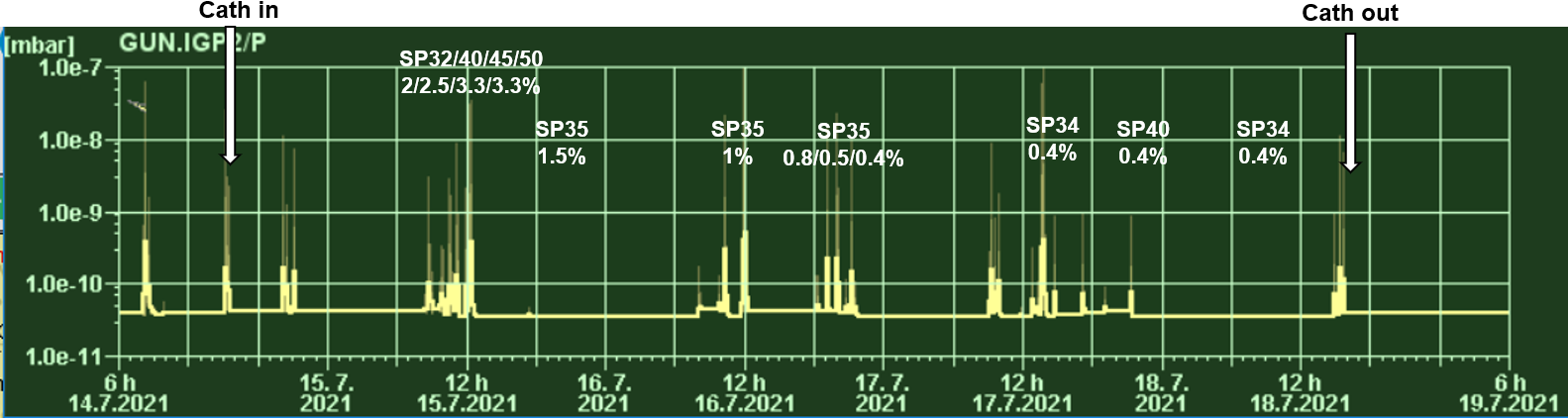 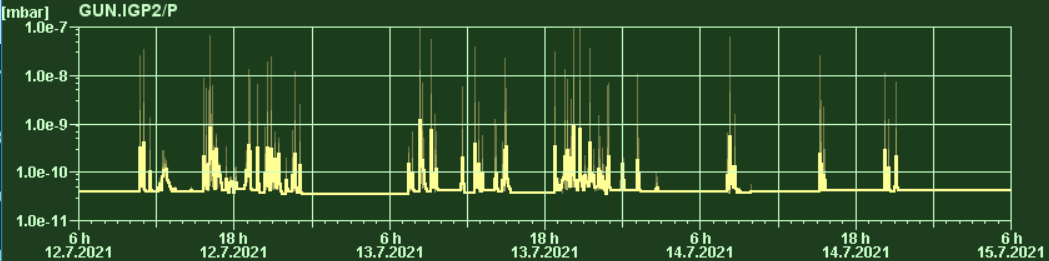 30/45 MV/m
0.8/1.2%
30/35 MV/m
5.6/5.5%
Overnight run
No vac events
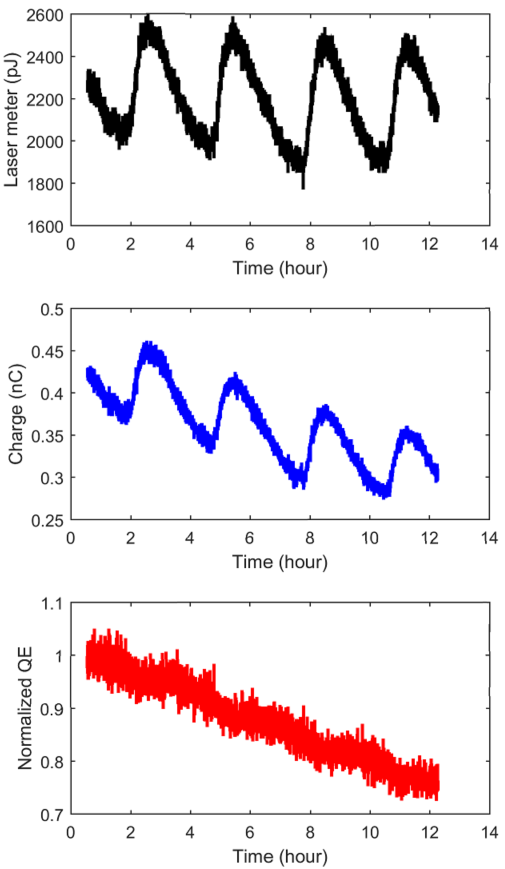 2 days <1% QE (T~50 Cathode #112.1)
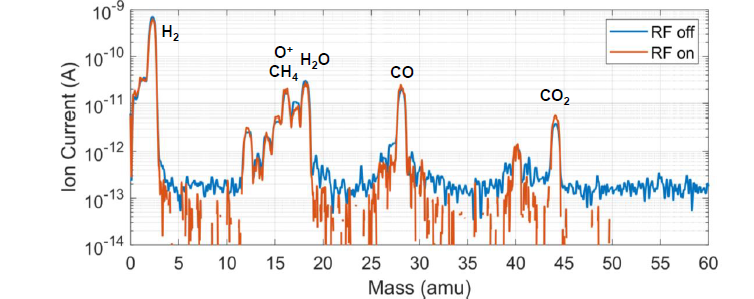 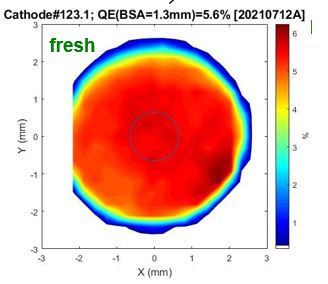 Uniformity in QE
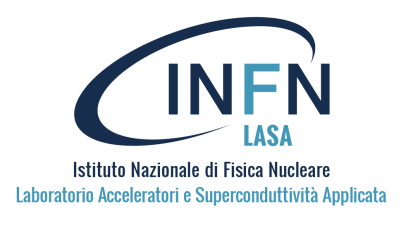 QE slowly drops by 20% in 12 hours
22
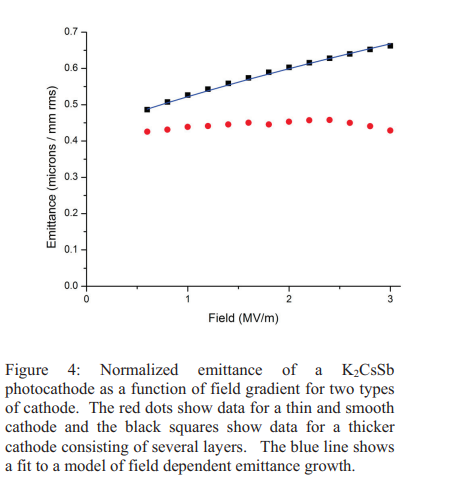 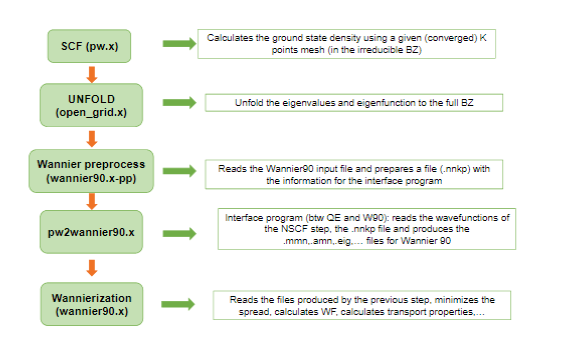